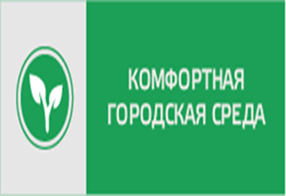 АДМИНИСТРАЦИЯ ПРИМОРСКОГО КРАЯ
ДОКЛАД

О реализации на территории Приморского края приоритетного проекта 
«Формирование комфортной городской среды»

 директор департамента по жилищно- коммунальному
 хозяйству и топливным ресурсам Приморского края
Елена Александровна Пархоменко

2018
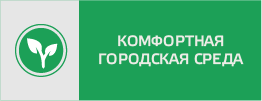 Реализация приоритетного проекта 
«Формирование комфортной городской среды» 
в 2017 году
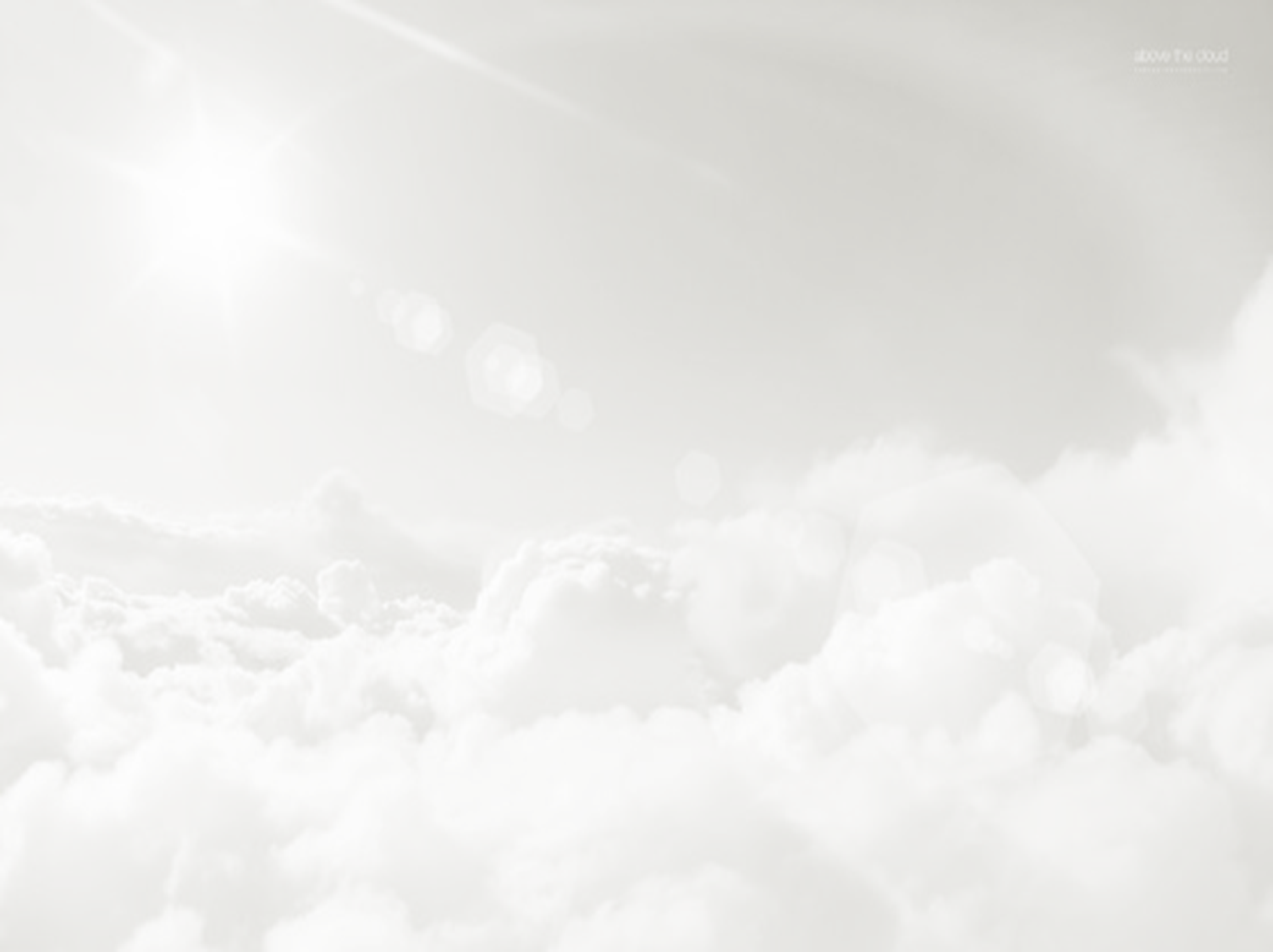 Владивостокский городской округ

благоустройство набережной ДВФУ и мемориал им. Ощепкова
9
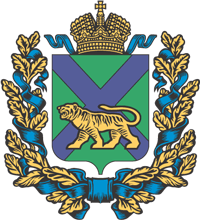 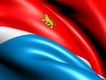 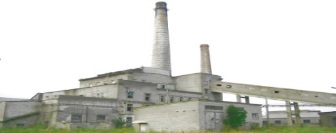 Д Е П А Р Т А М Е Н Т
п о  Ж К Х  и  Т Р
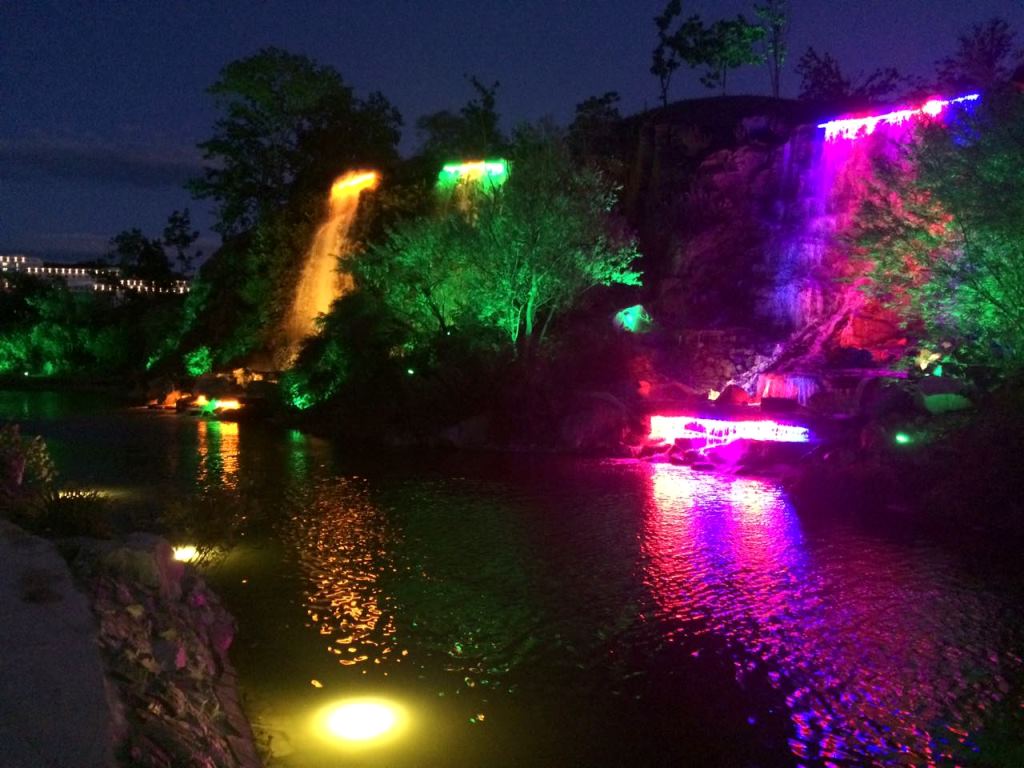 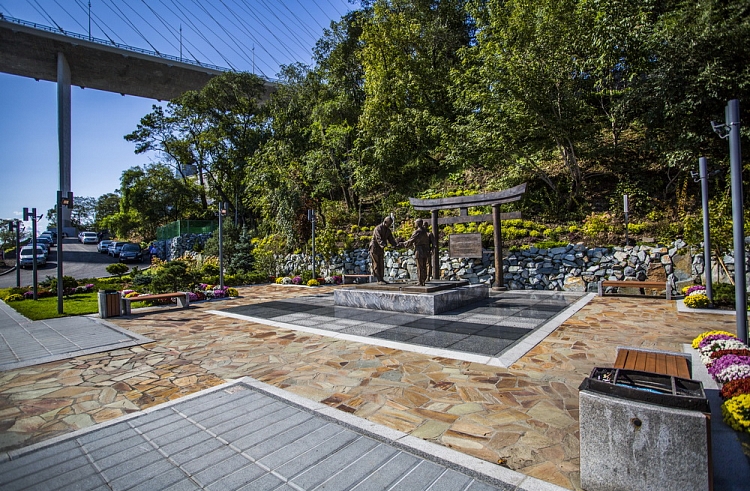 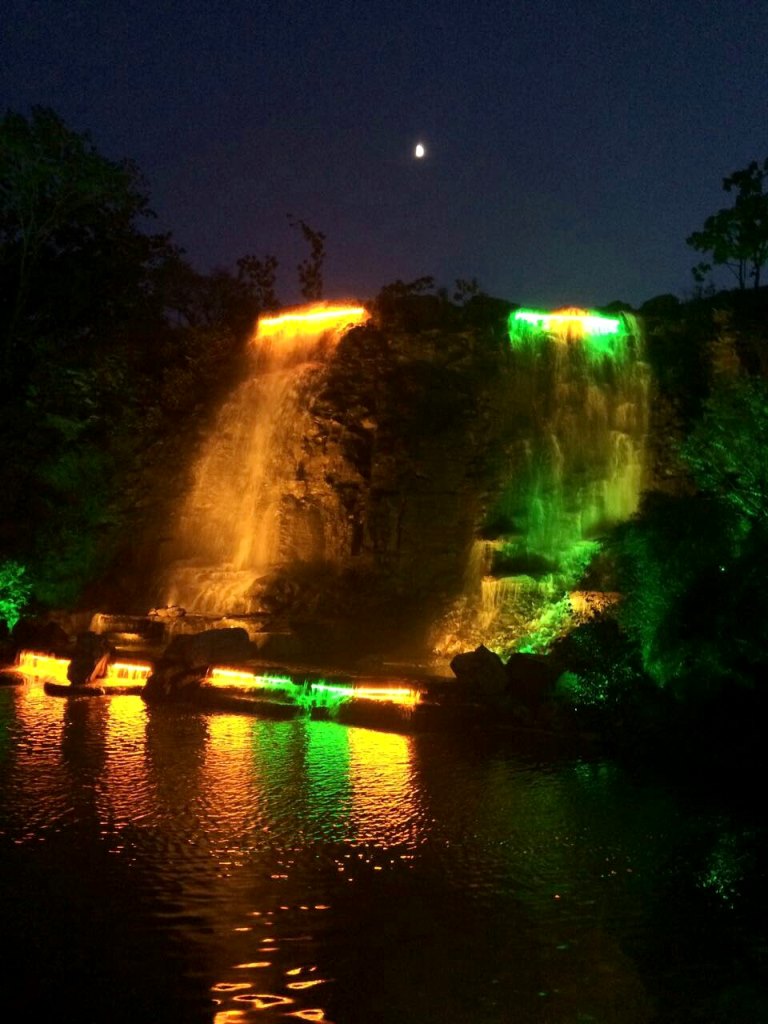 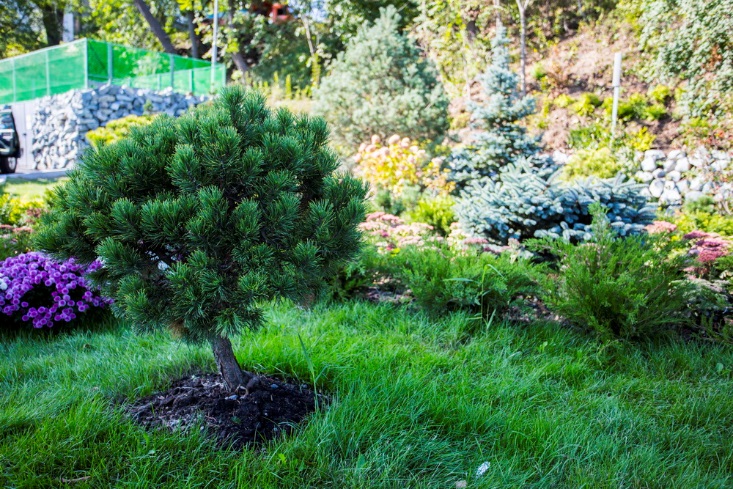 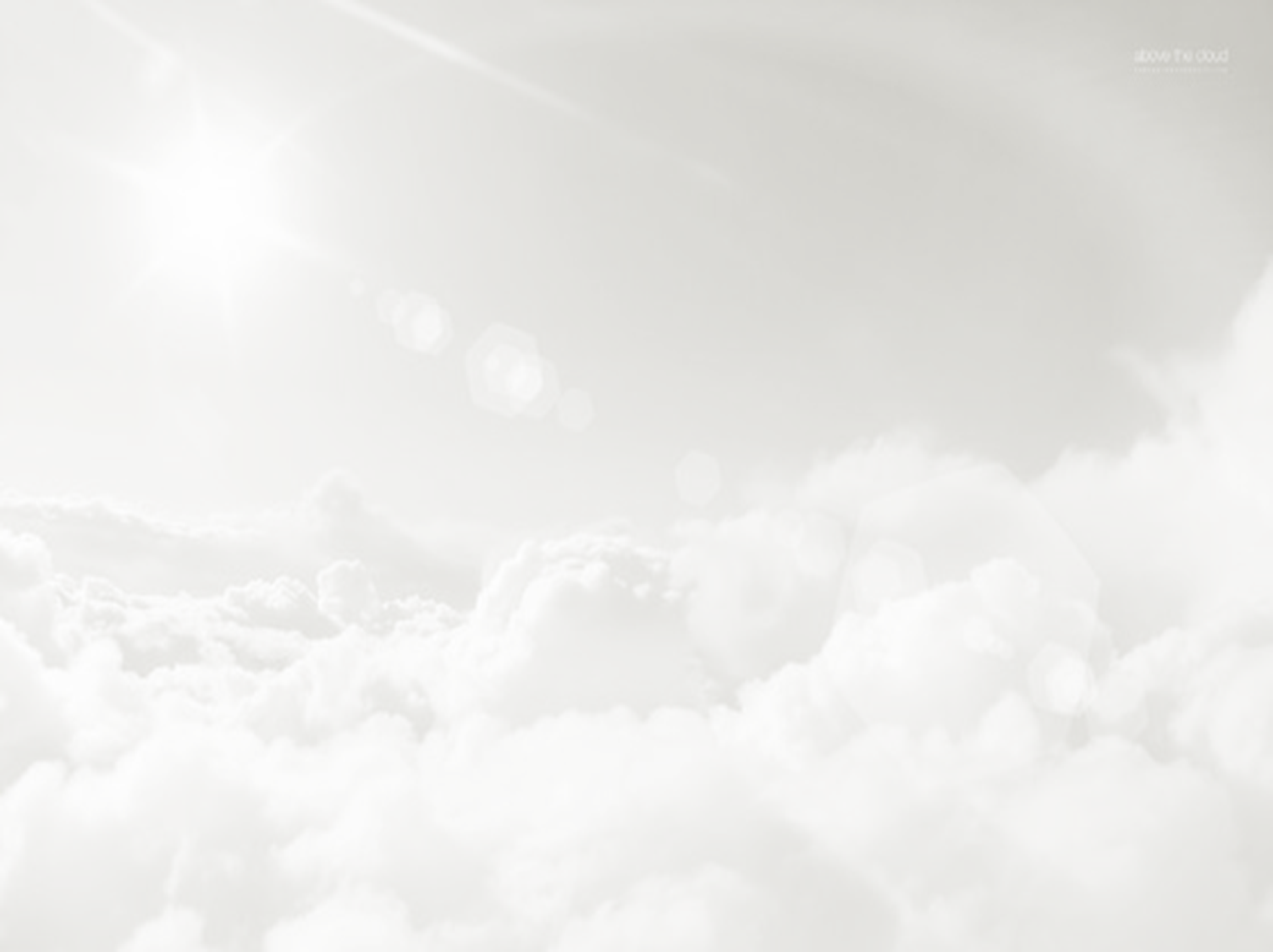 Уссурийский городской округ
парк им. Чумака
9
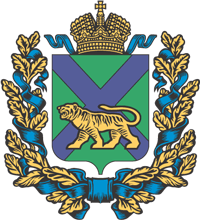 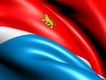 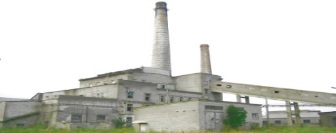 Д Е П А Р Т А М Е Н Т
п о  Ж К Х  и  Т Р
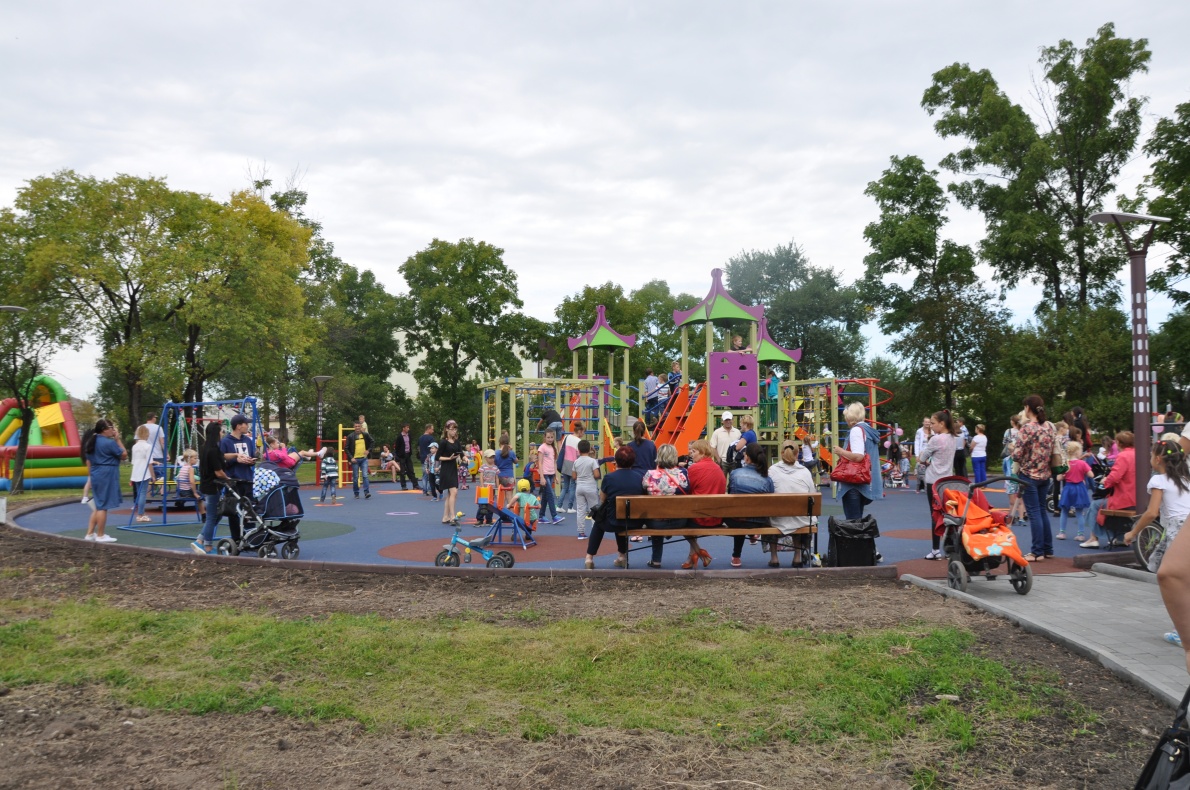 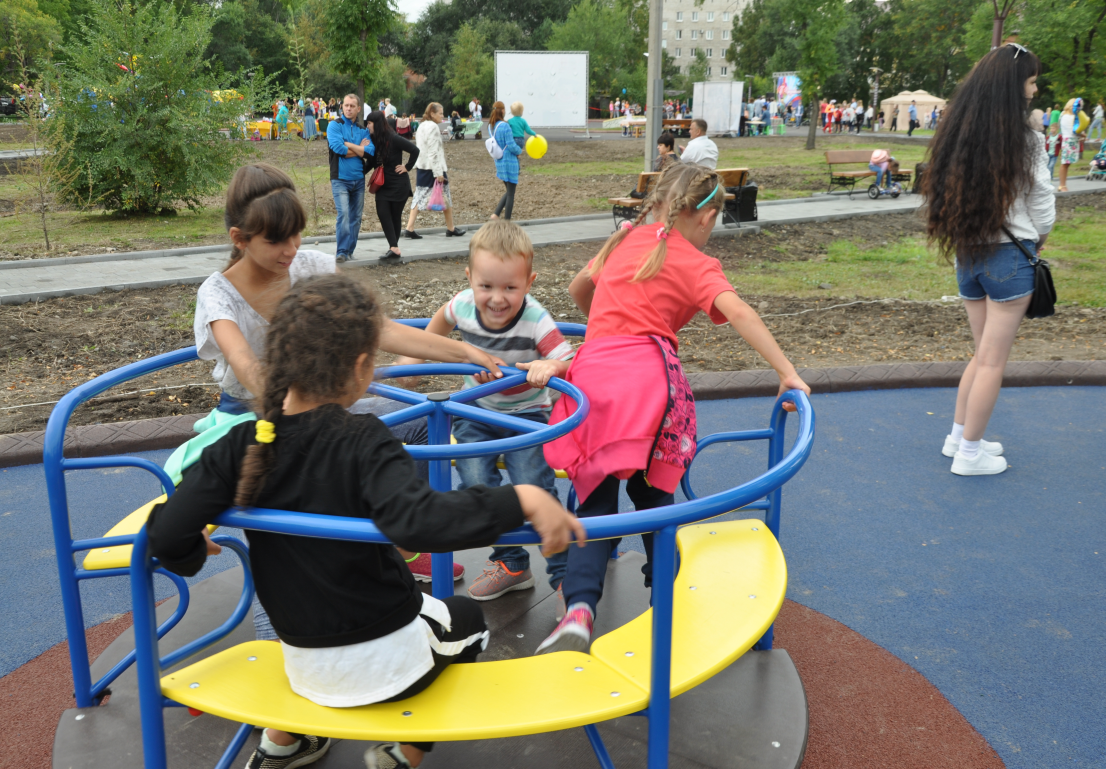 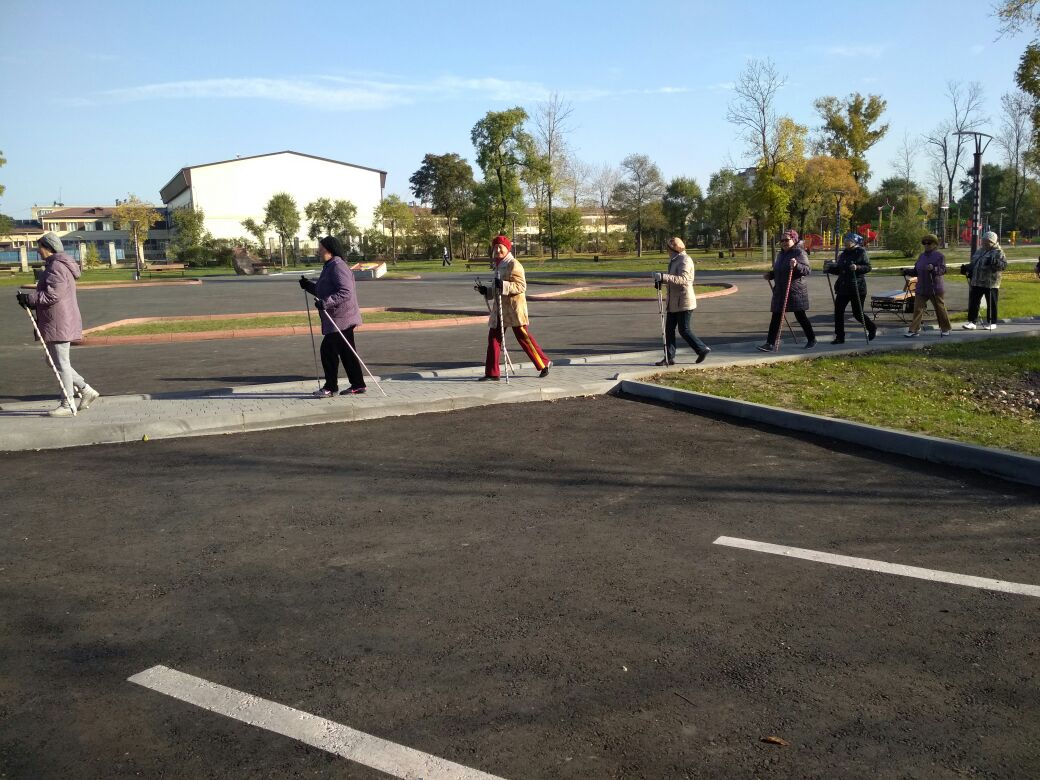 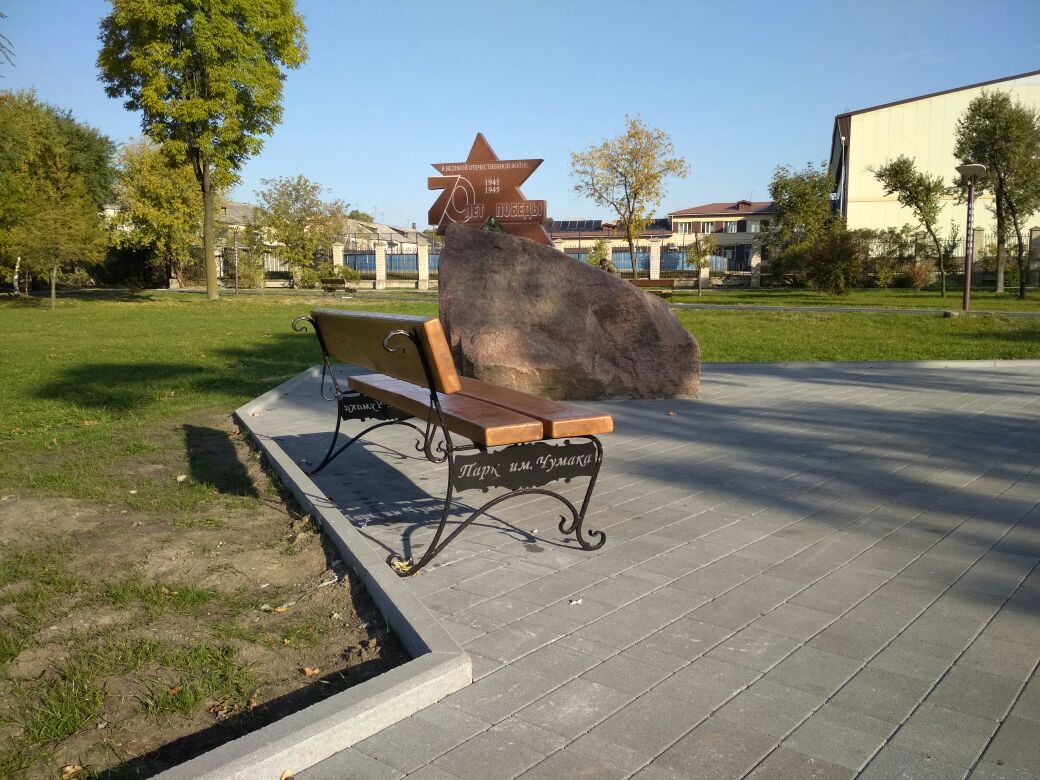 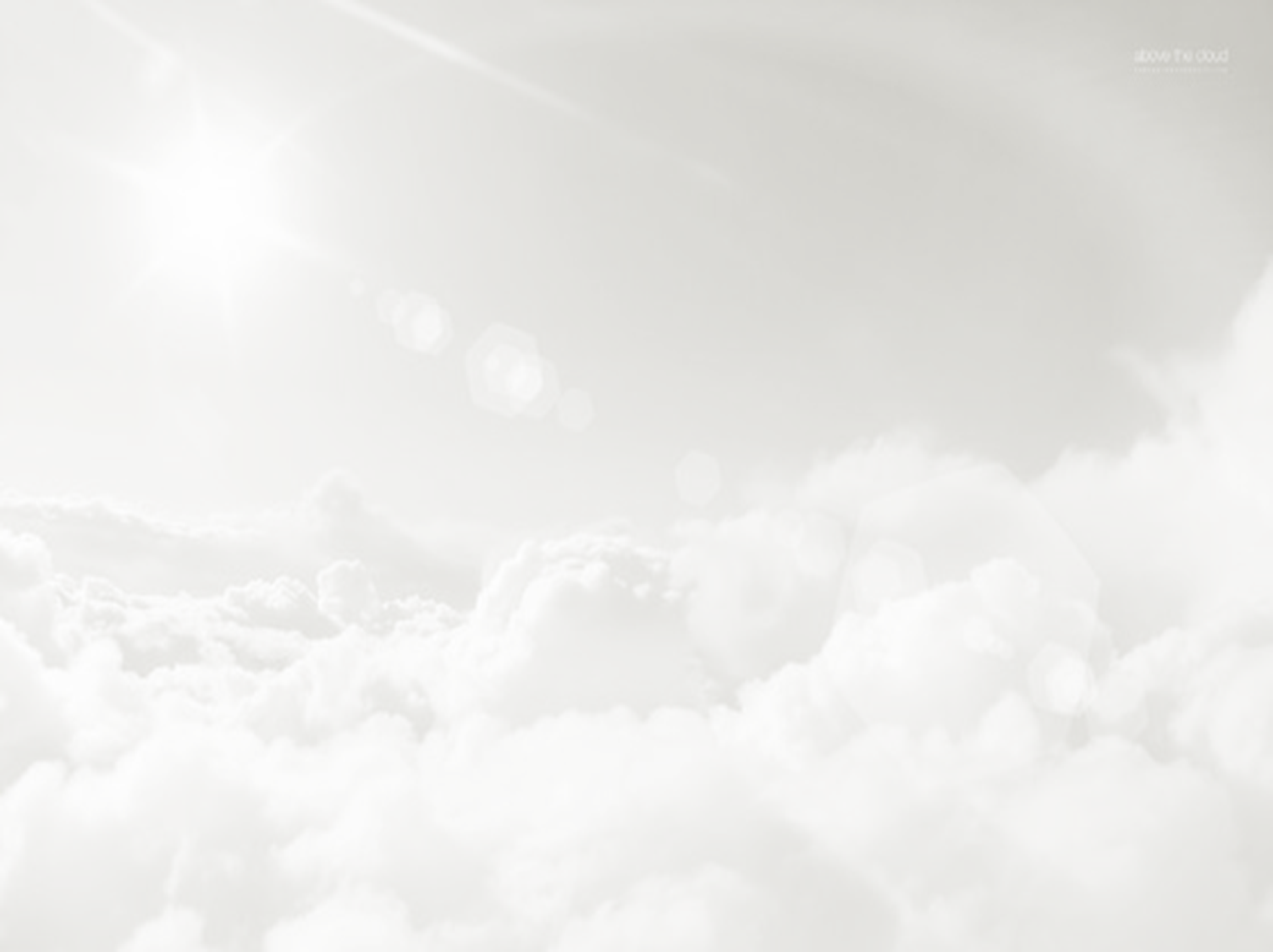 Уссурийский городской округ
благоустройство дворовых территорий
9
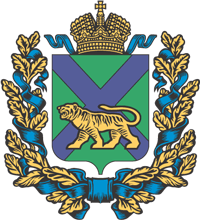 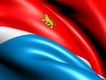 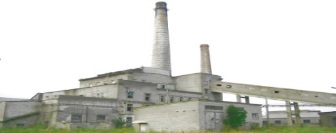 Д Е П А Р Т А М Е Н Т
п о  Ж К Х  и  Т Р
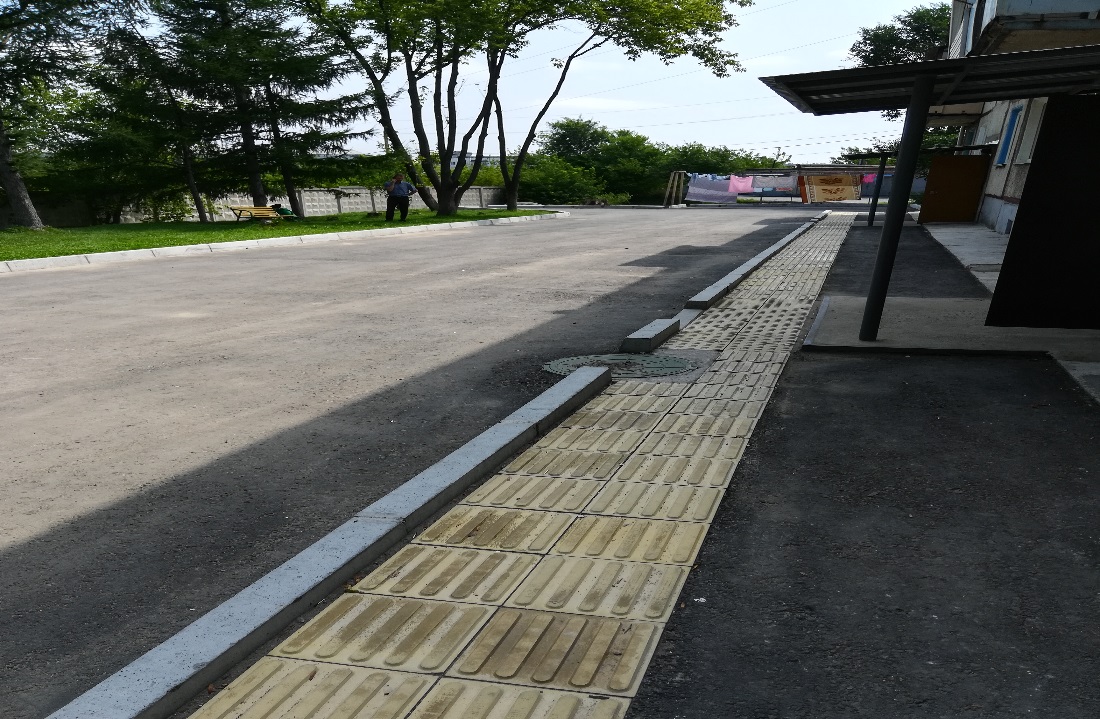 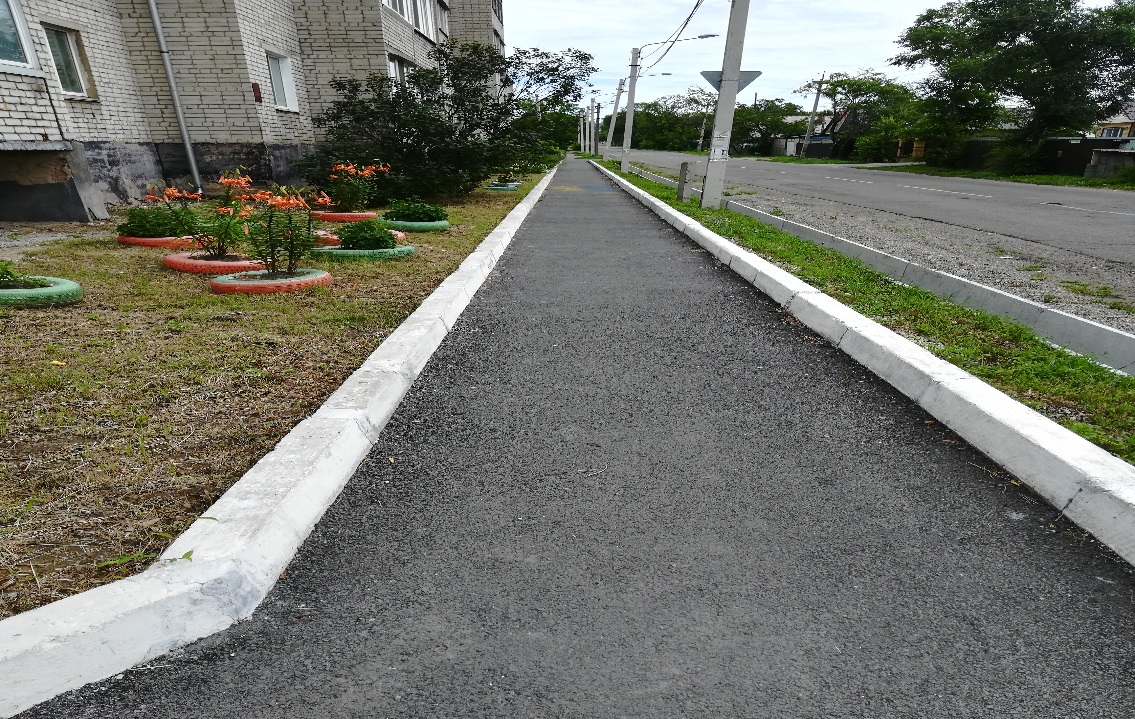 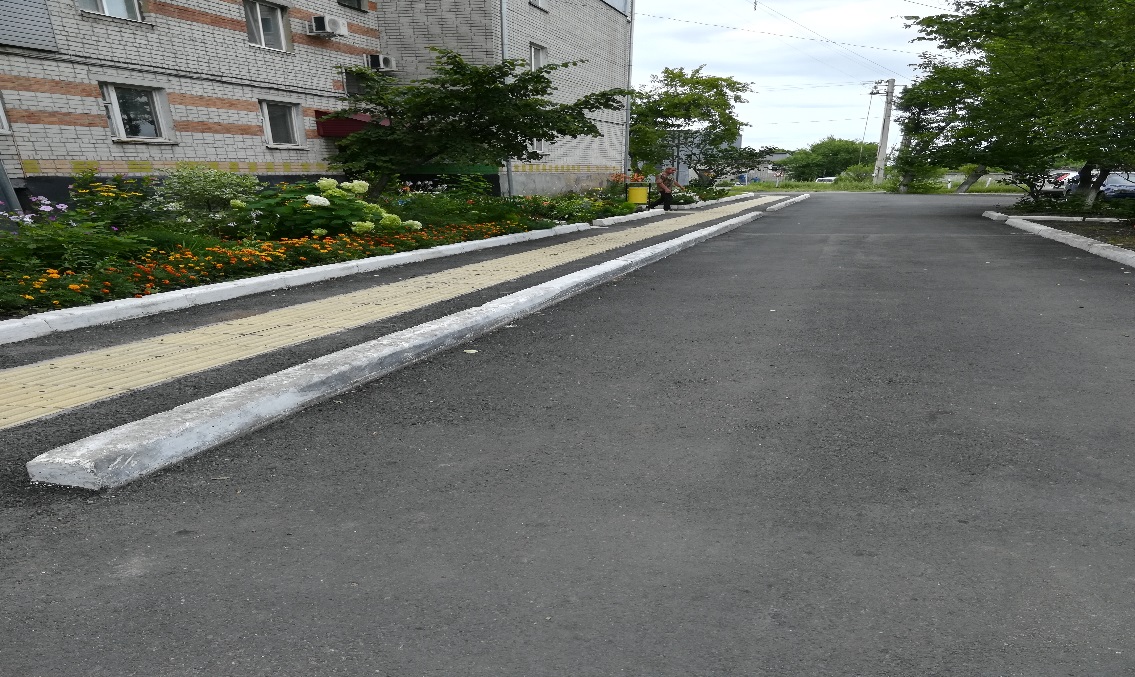 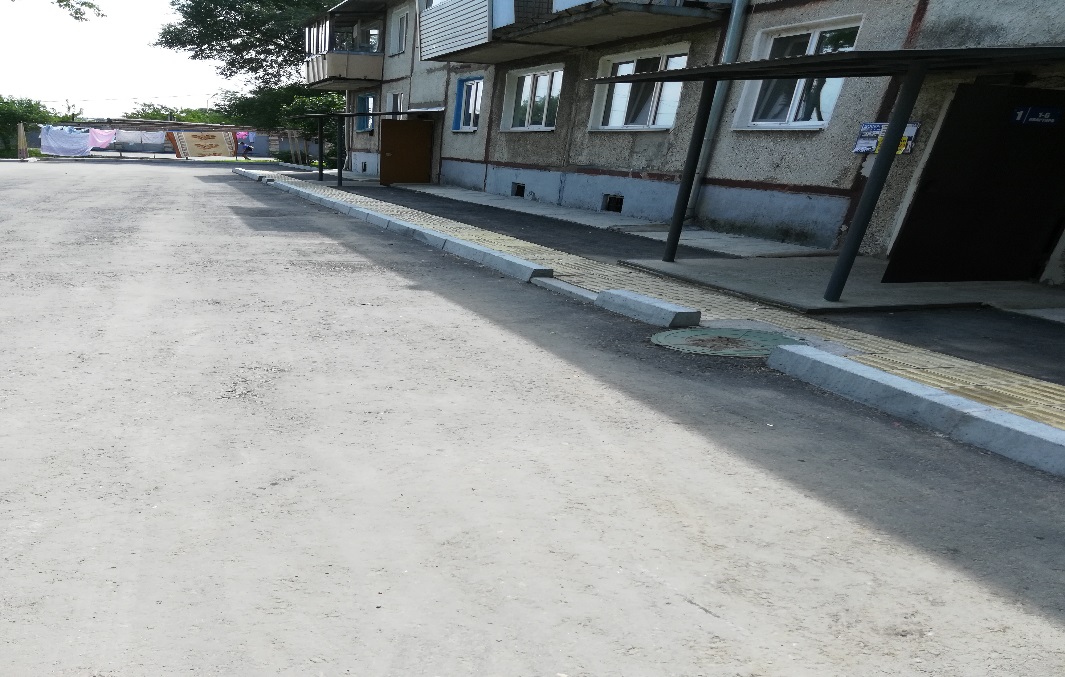 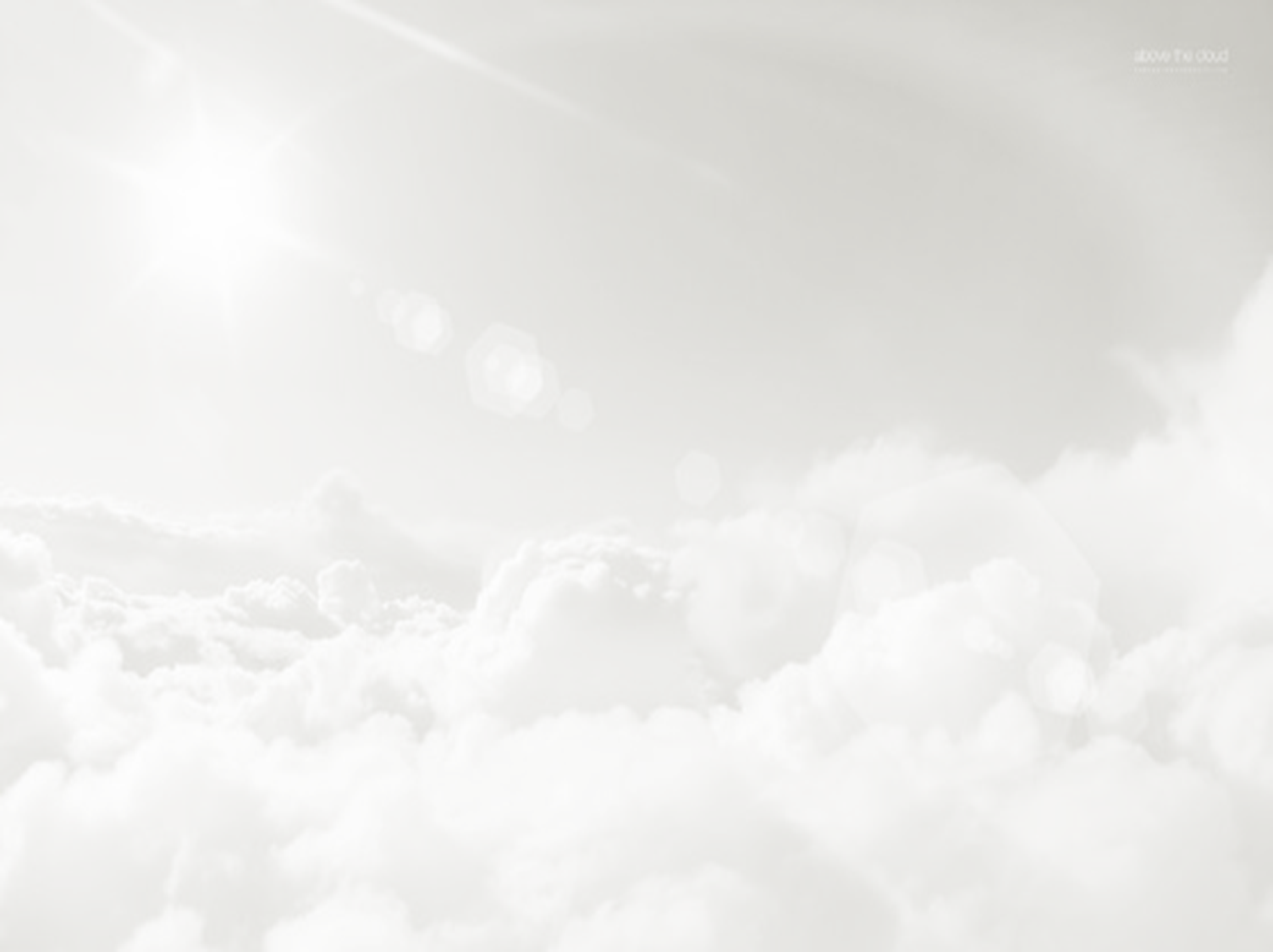 Артемовский городской округ 
площадь
9
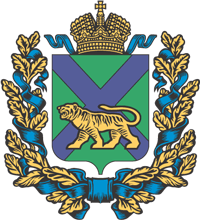 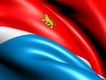 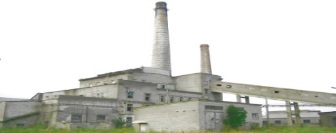 Д Е П А Р Т А М Е Н Т
п о  Ж К Х  и  Т Р
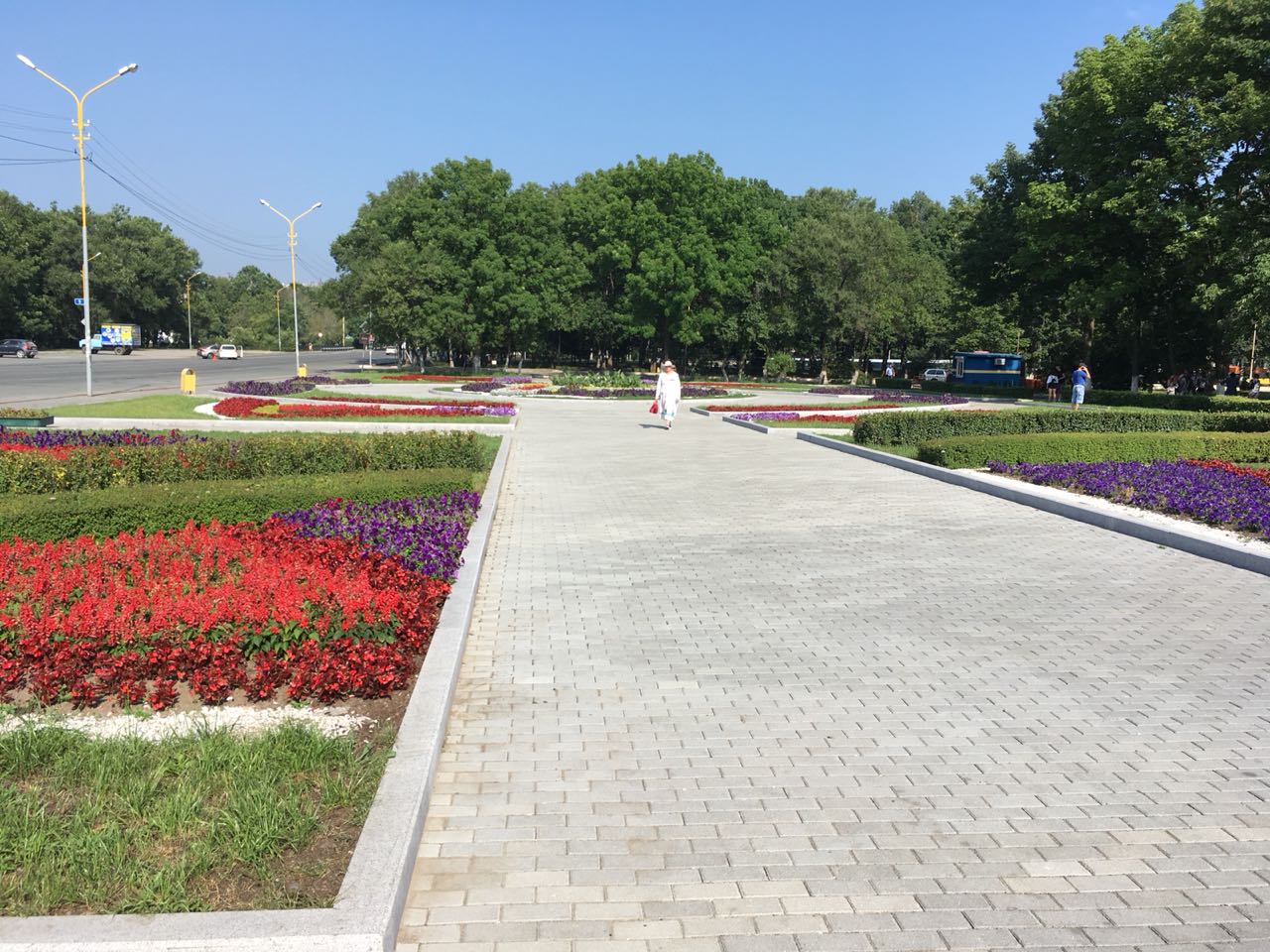 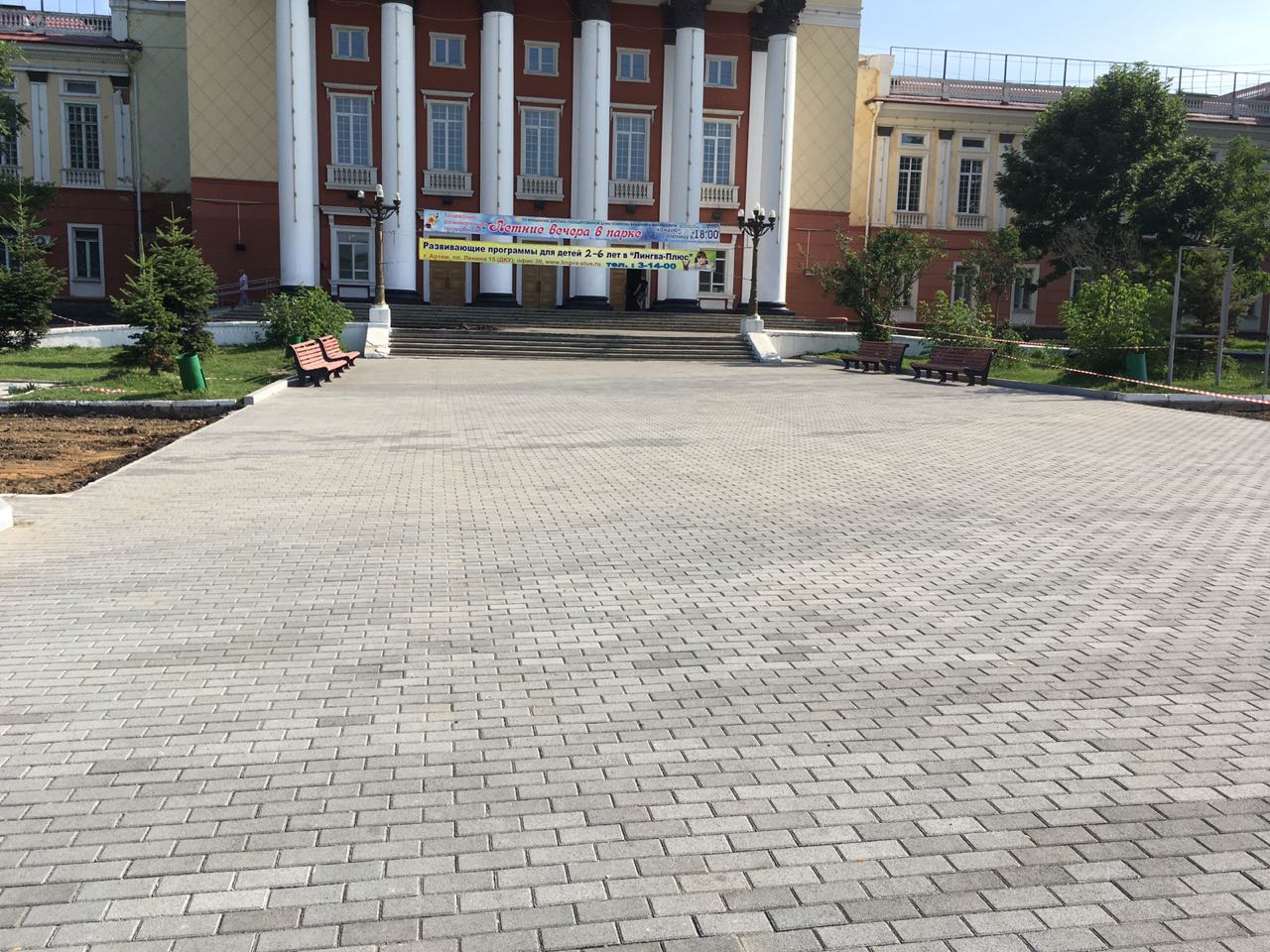 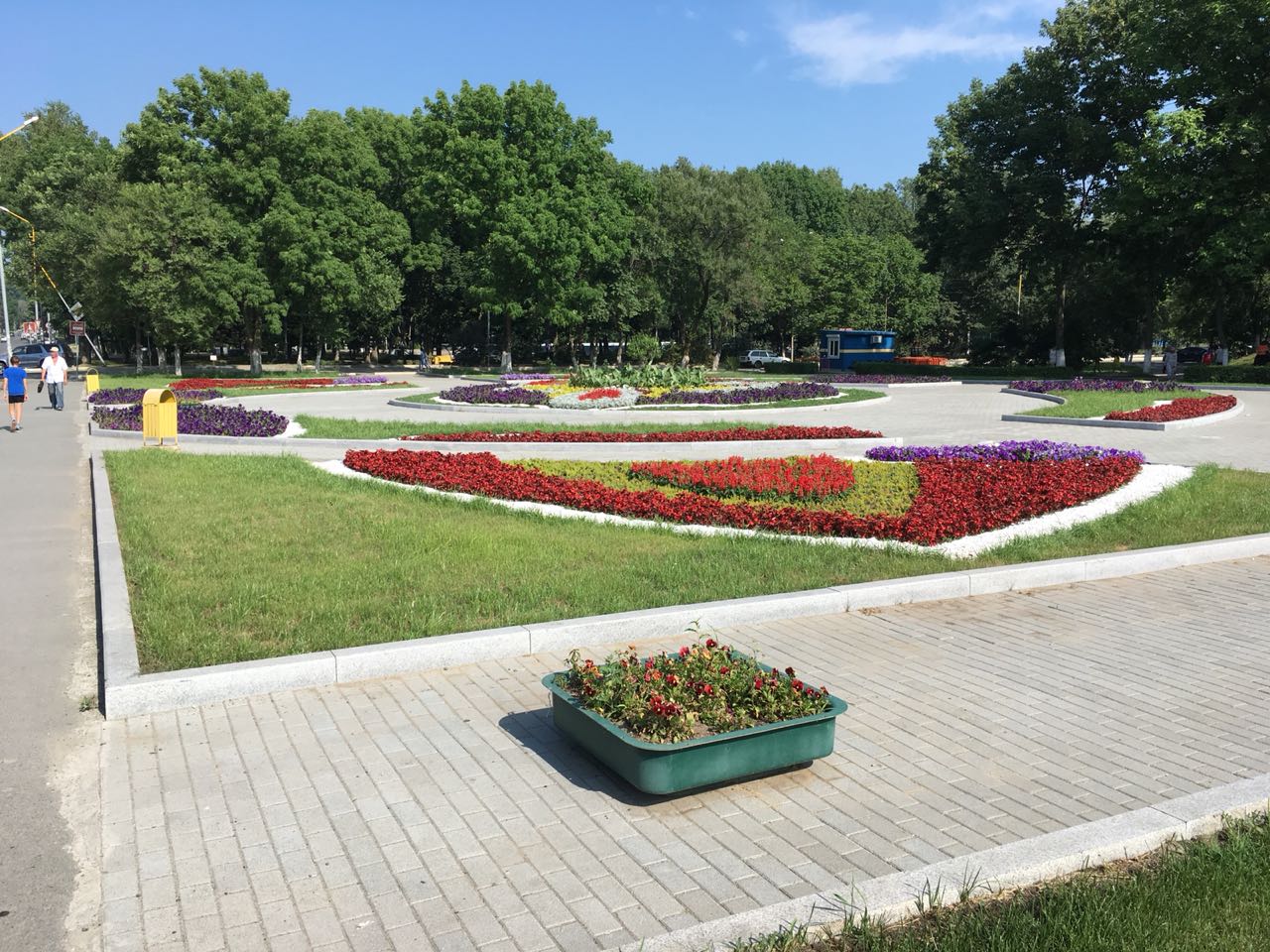 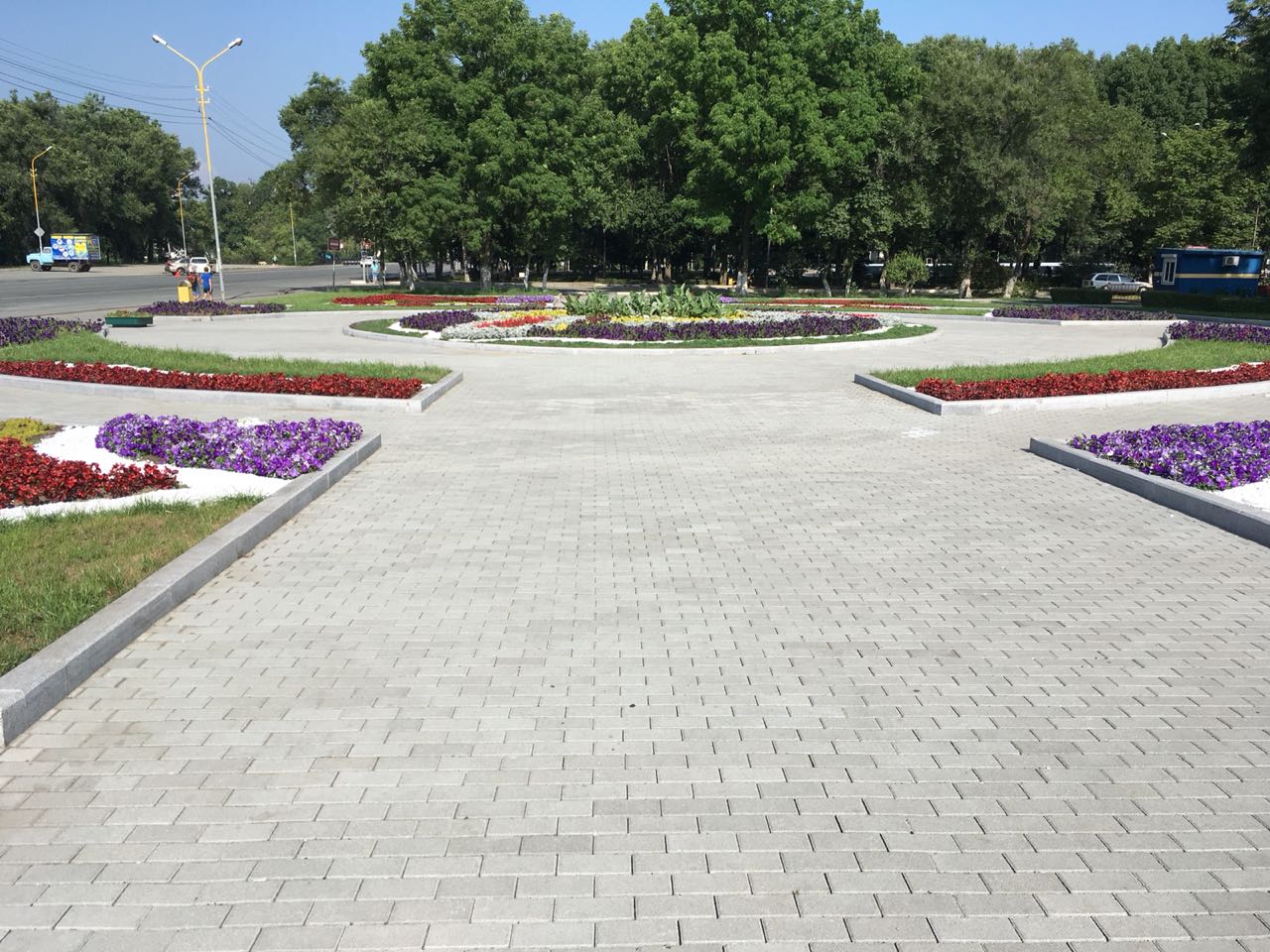 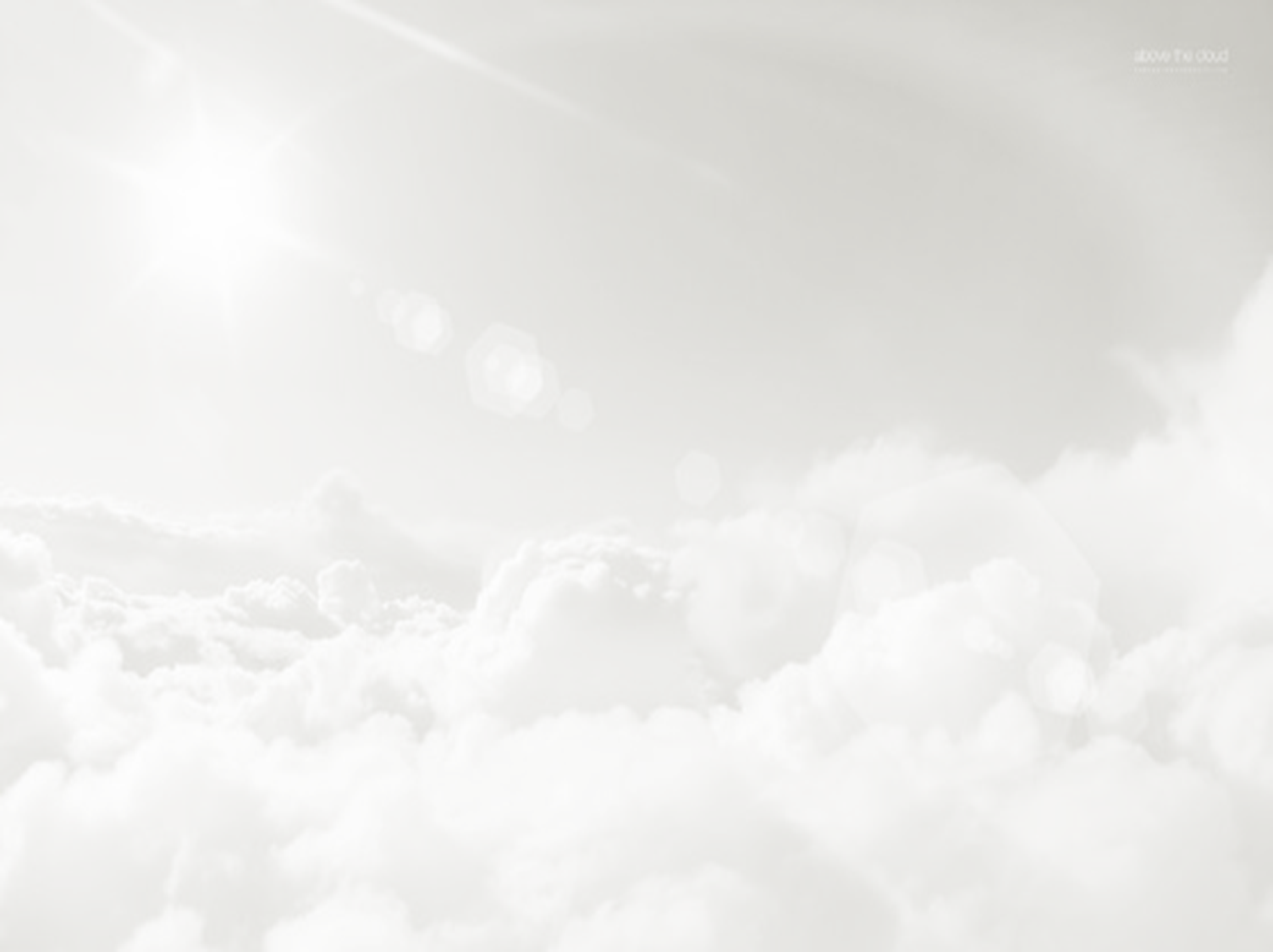 Артемовский городской округ 
благоустройство дворовых территорий
9
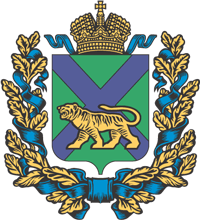 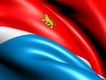 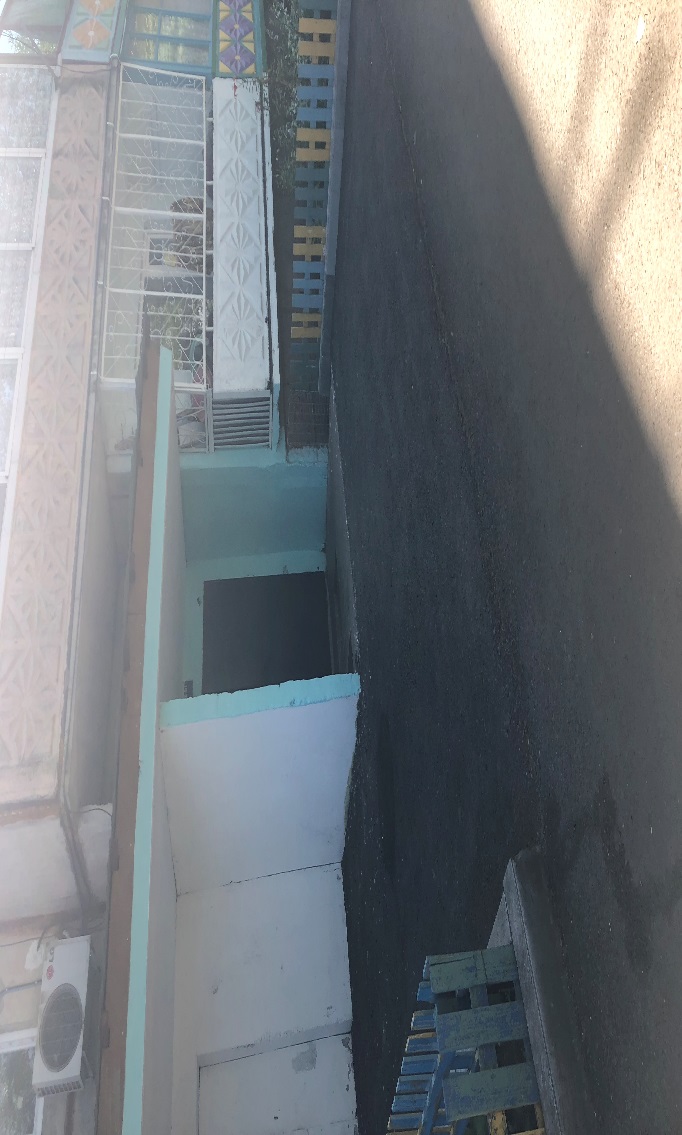 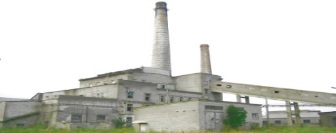 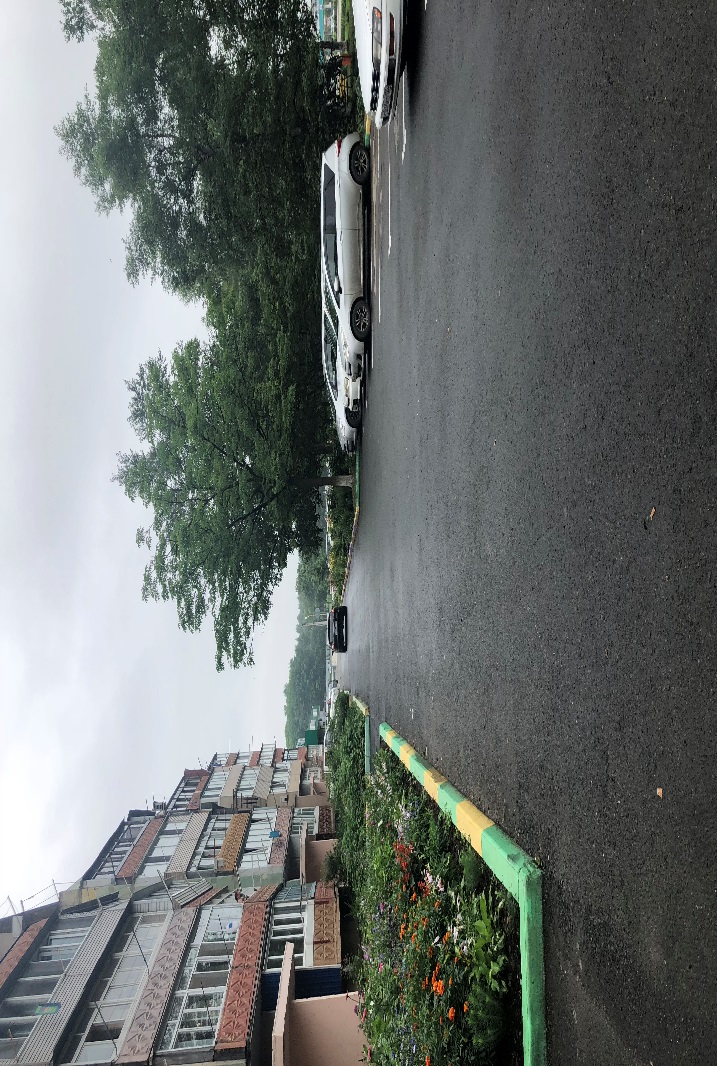 Д Е П А Р Т А М Е Н Т
п о  Ж К Х  и  Т Р
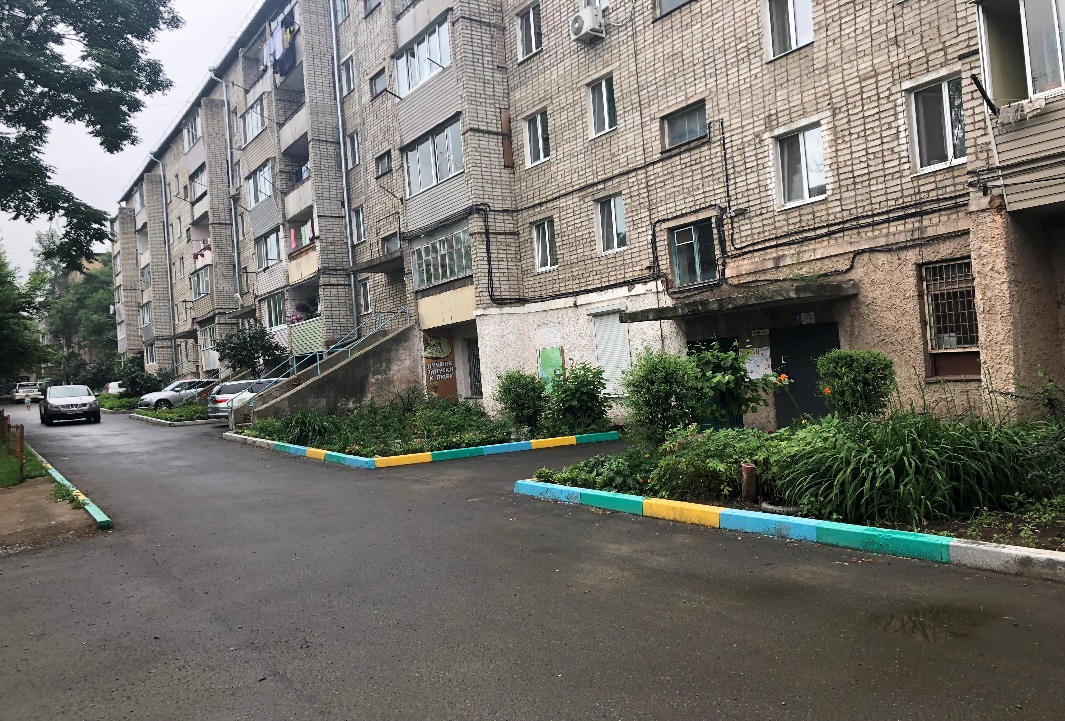 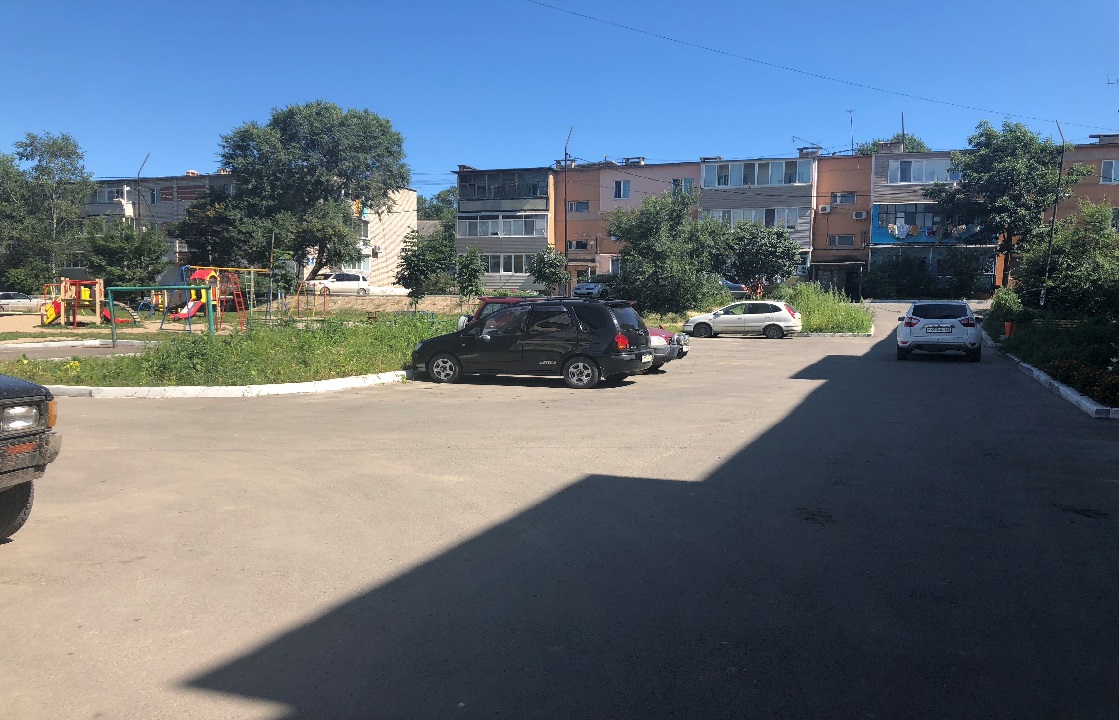 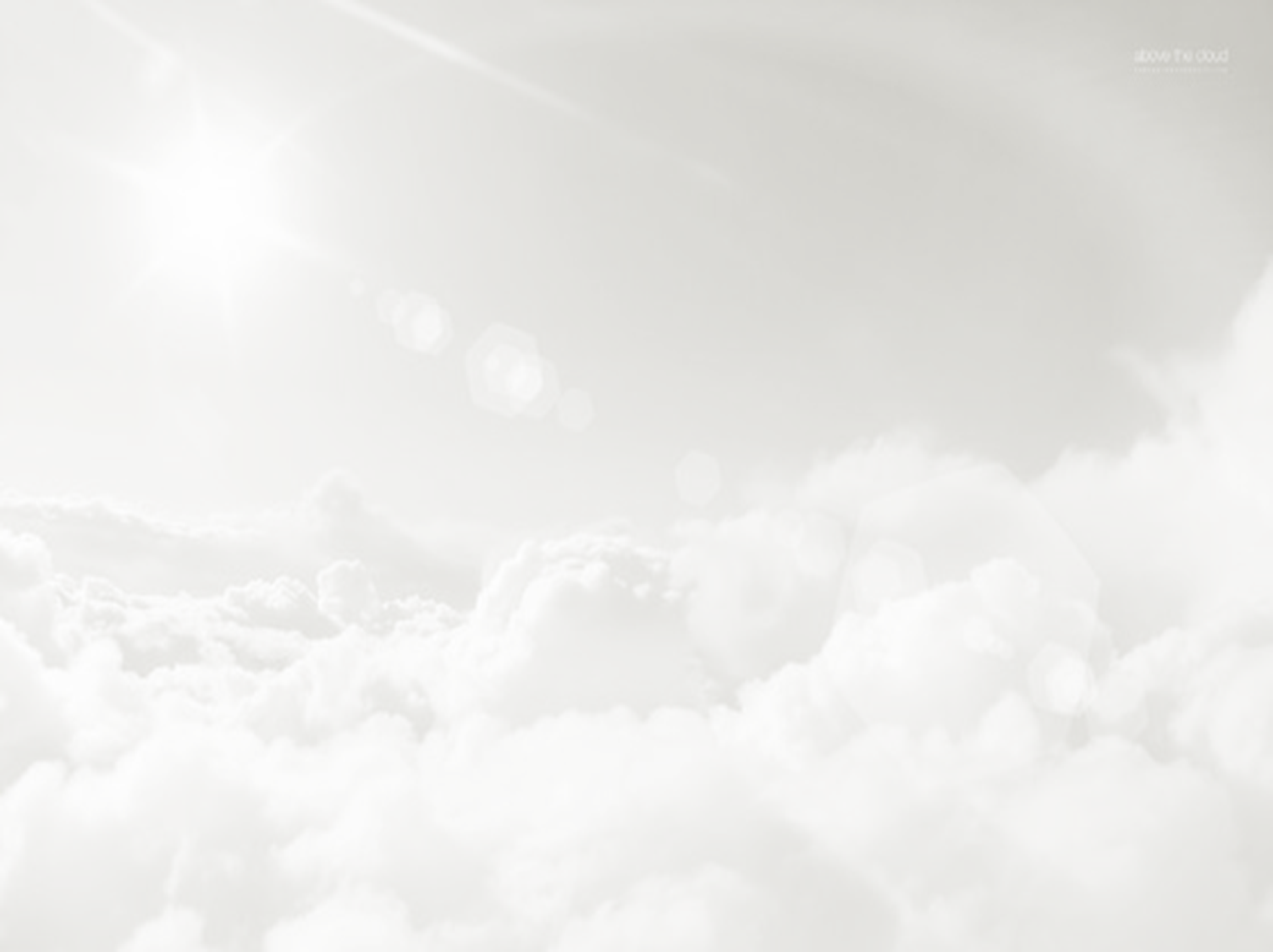 Находкинский городской округ
благоустройство Сквера 100-летия образования пограничных войск России
 до                                                              после
12
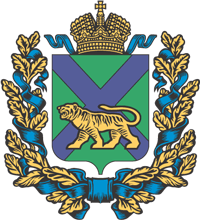 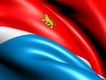 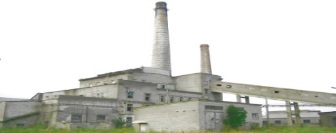 Д Е П А Р Т А М Е Н Т
п о  Ж К Х  и  Т Р
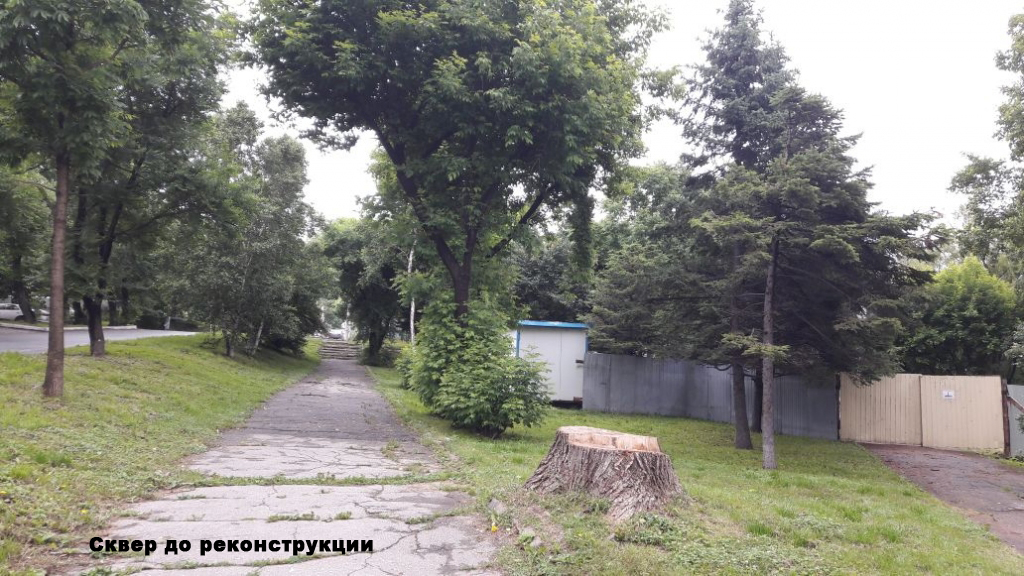 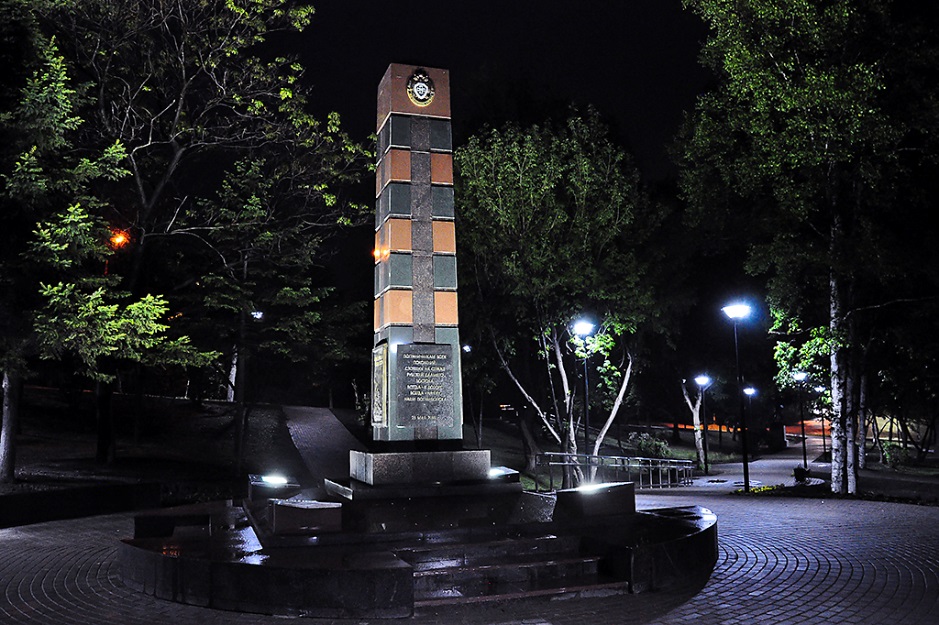 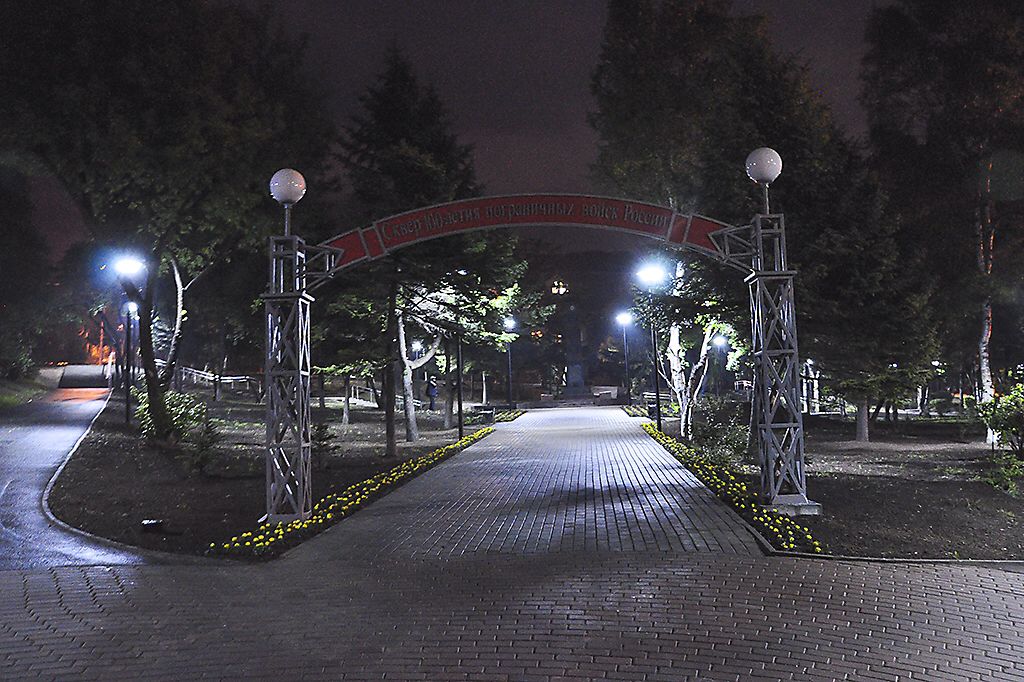 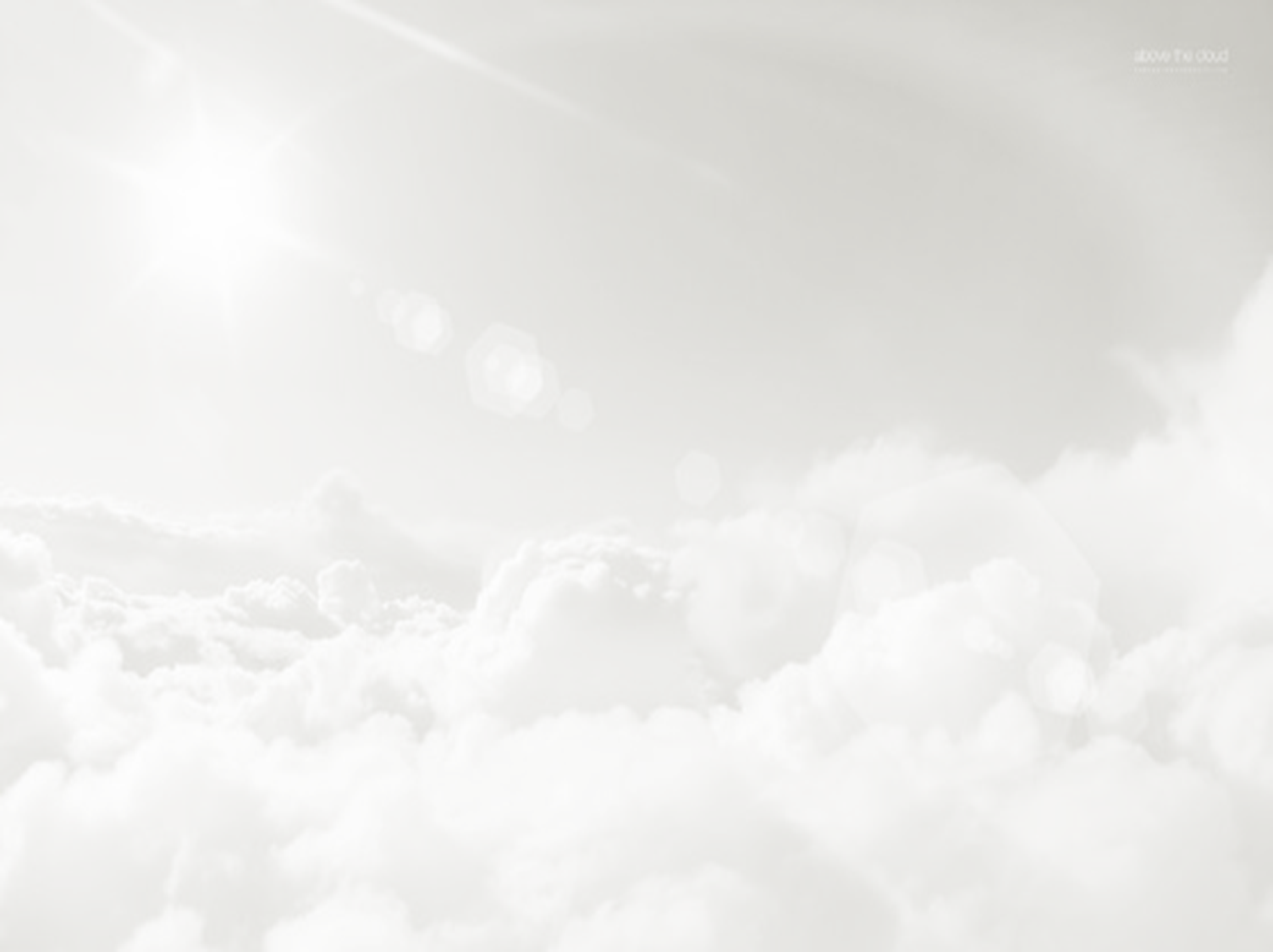 Владимиро-Александровское сельское поселение
благоустройство дворовых территорий
12
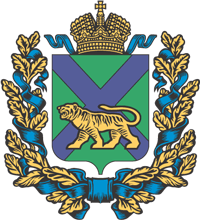 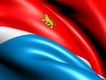 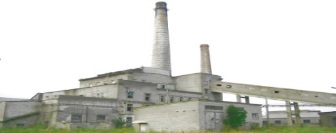 Д Е П А Р Т А М Е Н Т
п о  Ж К Х  и  Т Р
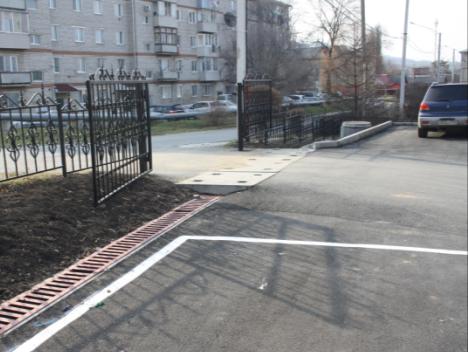 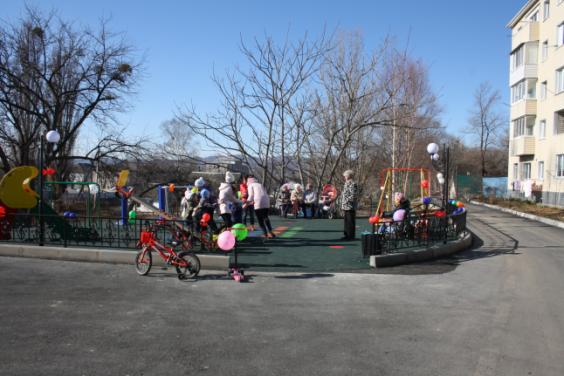 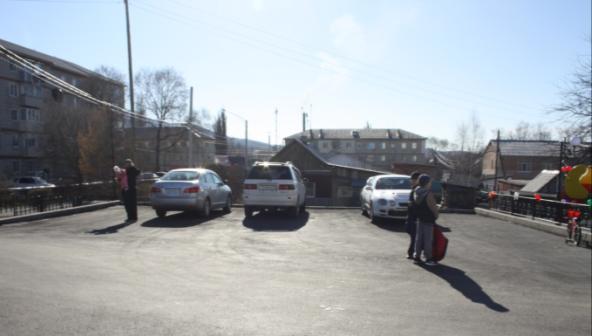 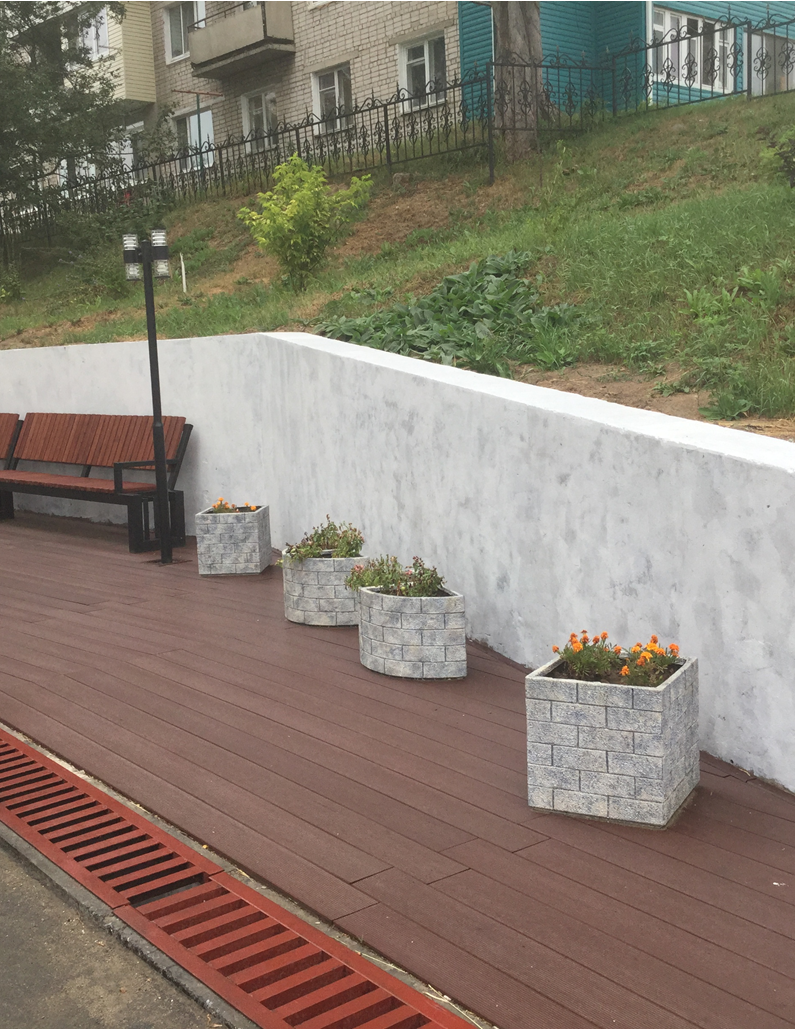 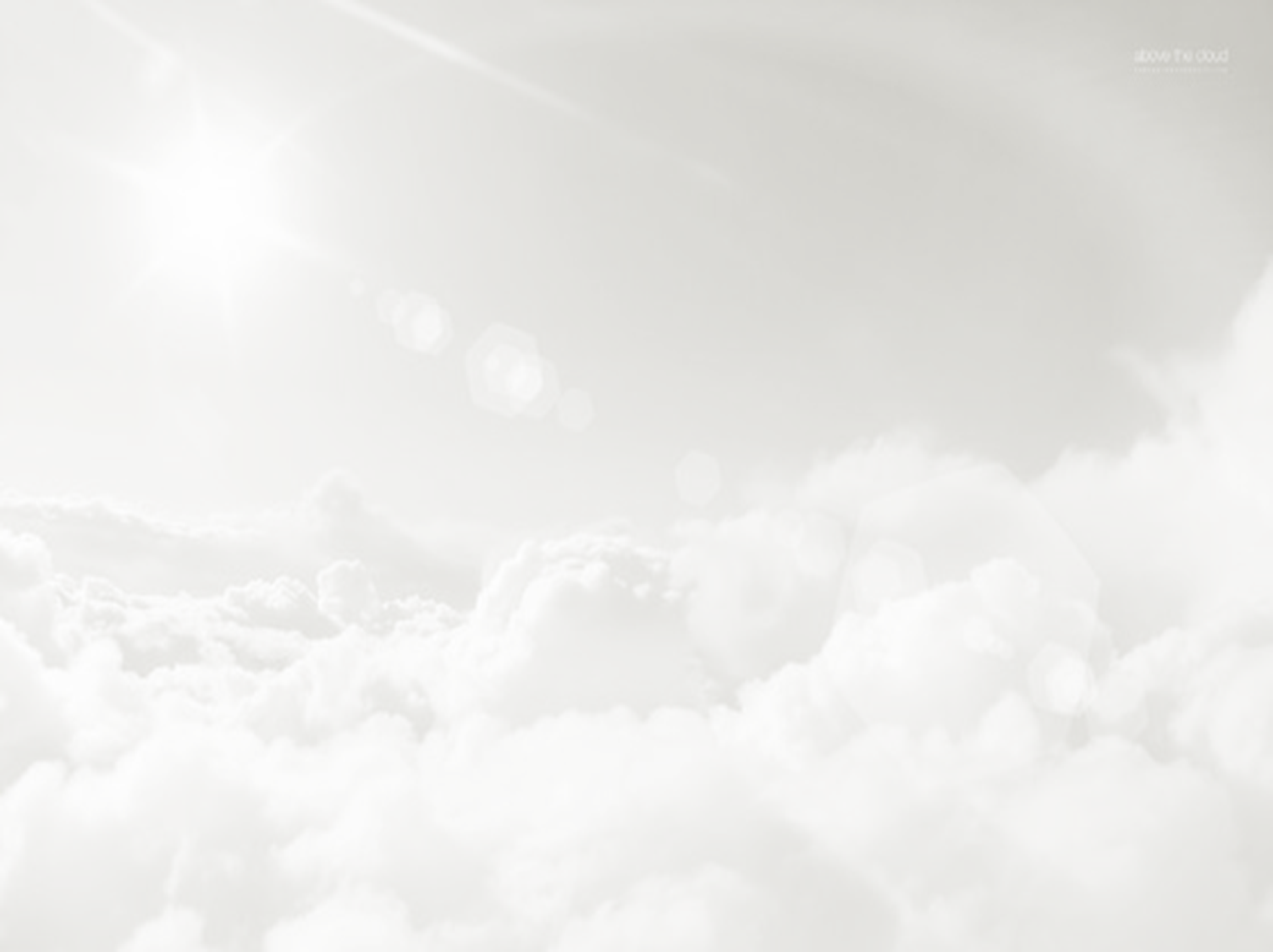 Раздольненское сельское поселение
благоустройство дворовых территорий
12
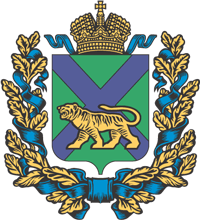 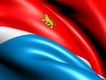 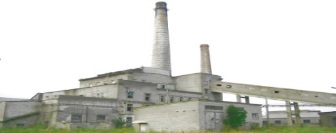 Д Е П А Р Т А М Е Н Т
п о  Ж К Х  и  Т Р
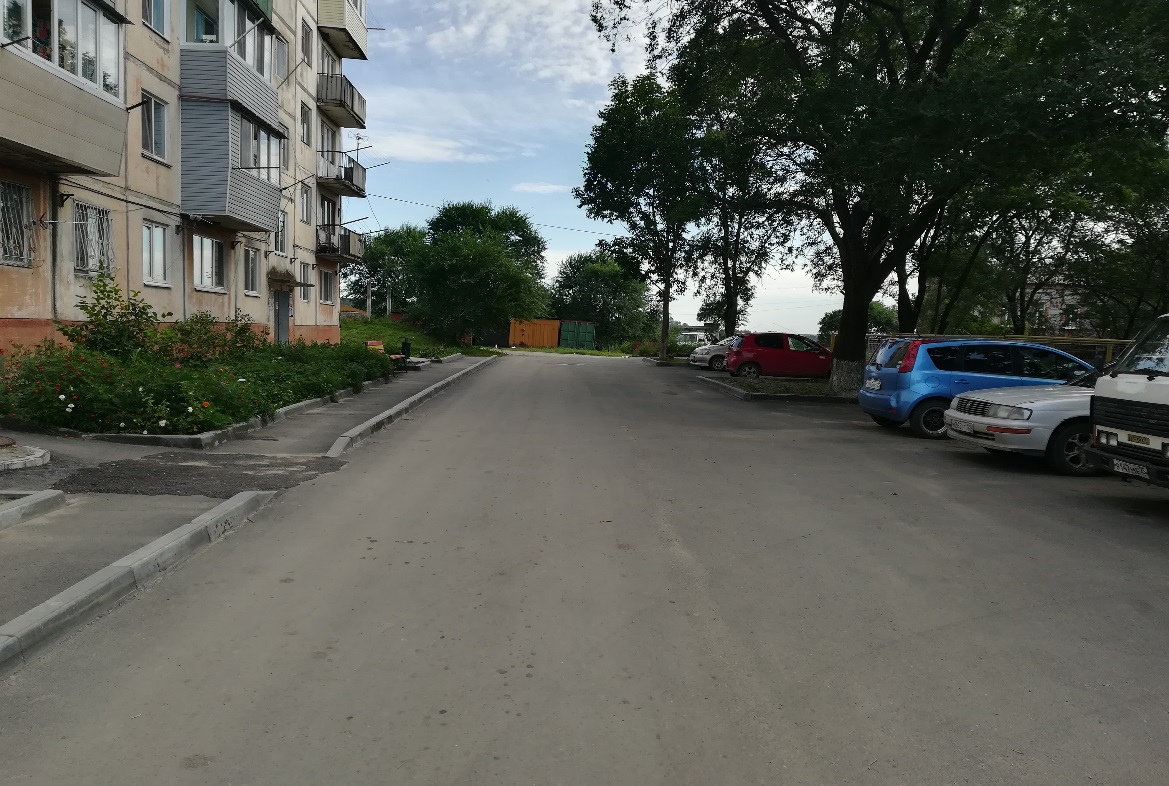 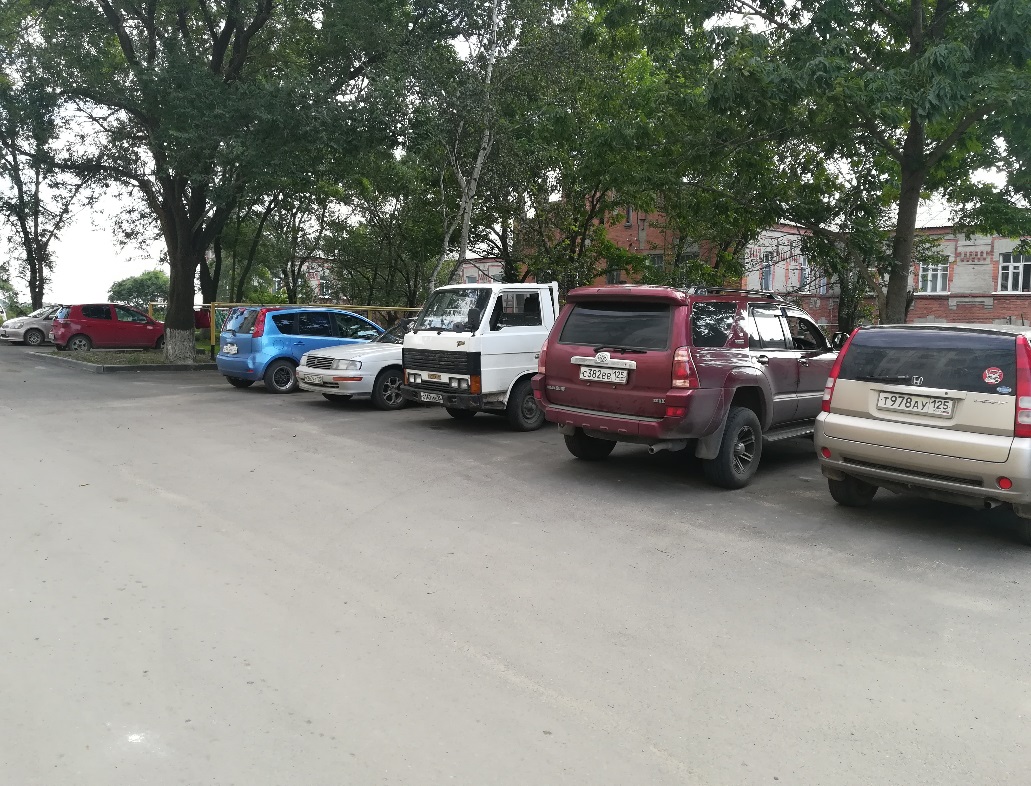 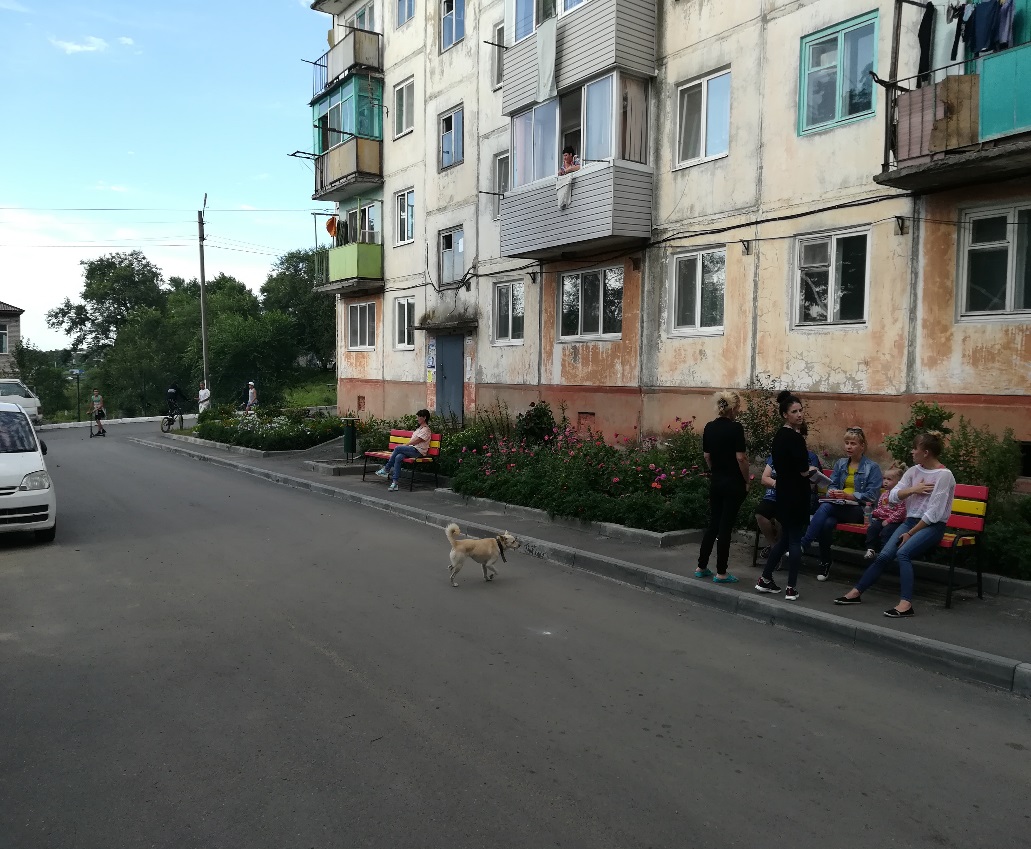 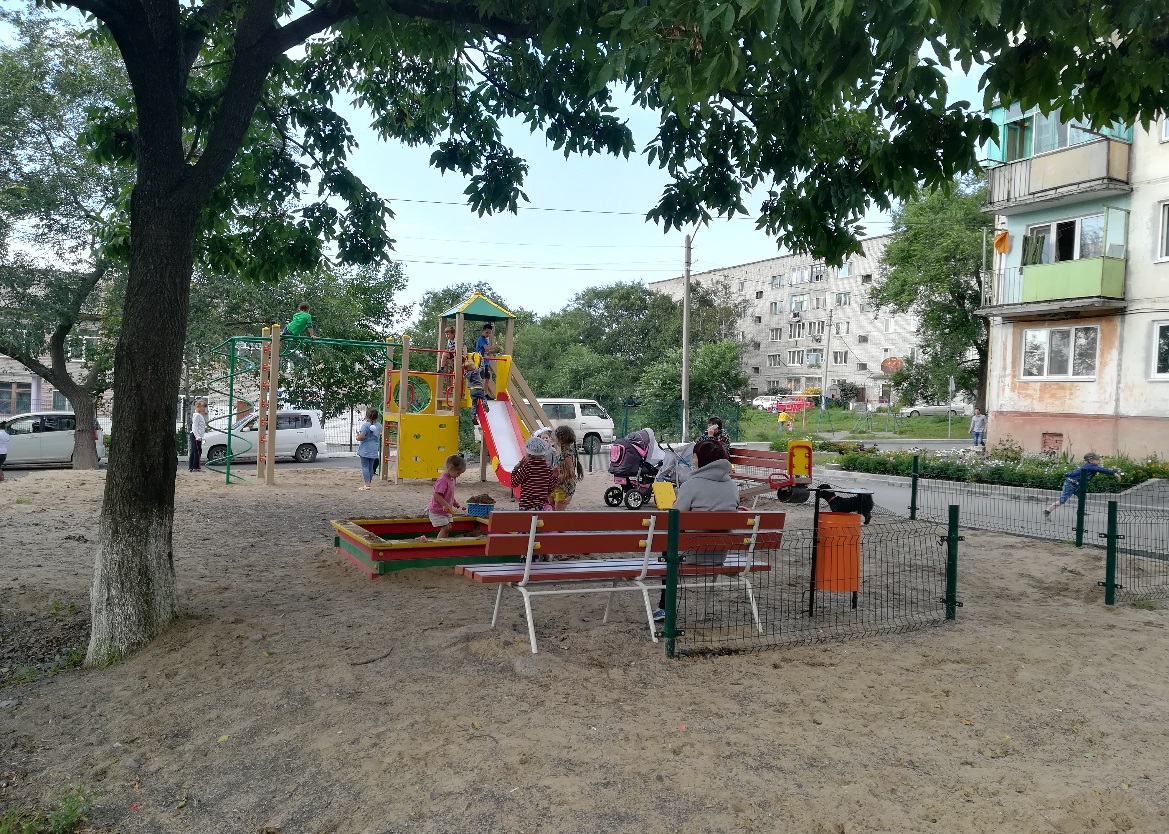 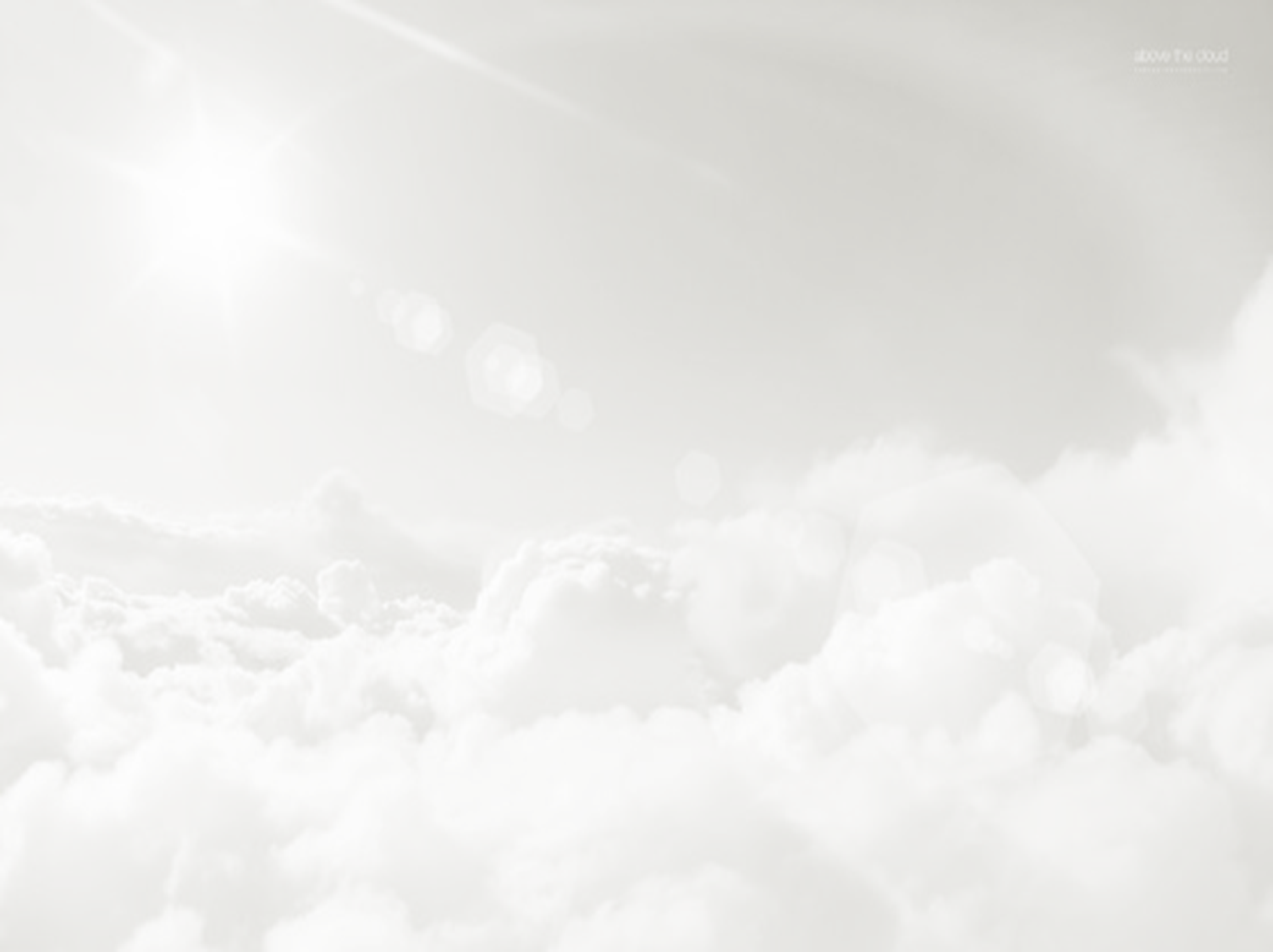 Новошахтинское сельское поселение
благоустройство дворовых территорий
12
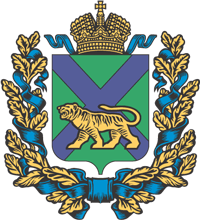 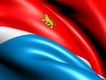 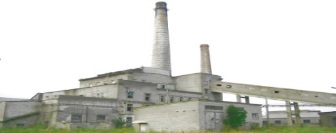 Д Е П А Р Т А М Е Н Т
п о  Ж К Х  и  Т Р
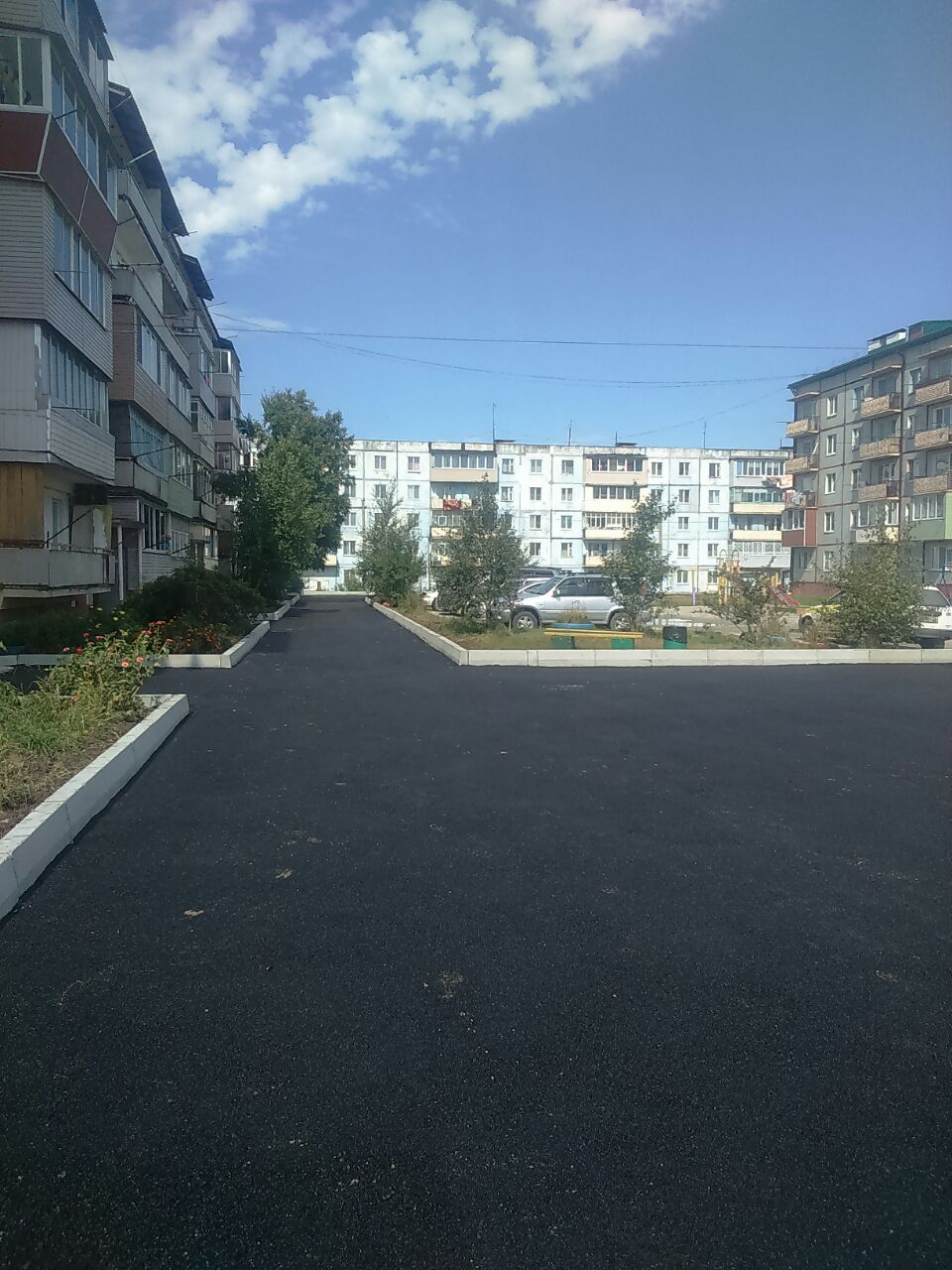 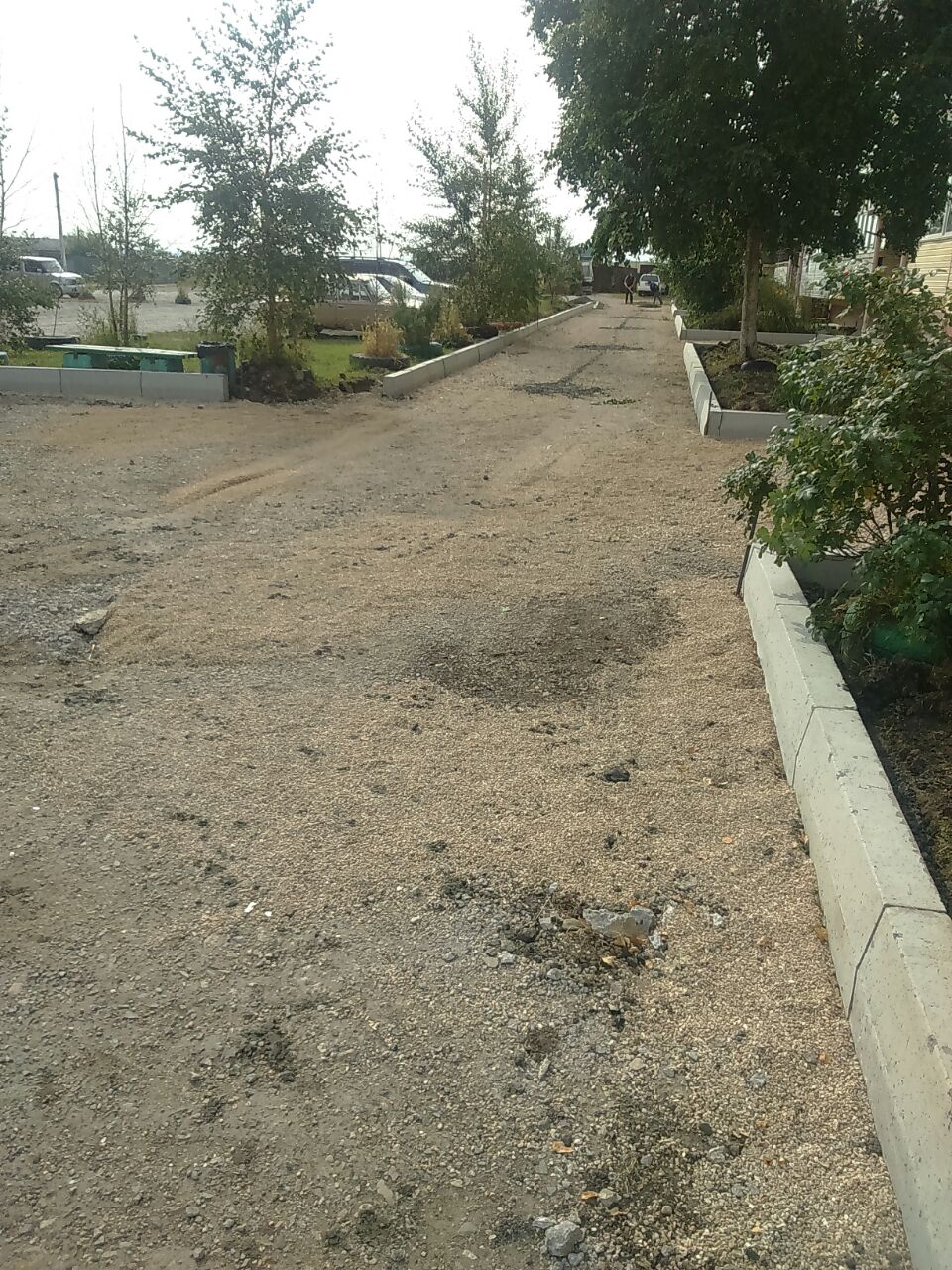 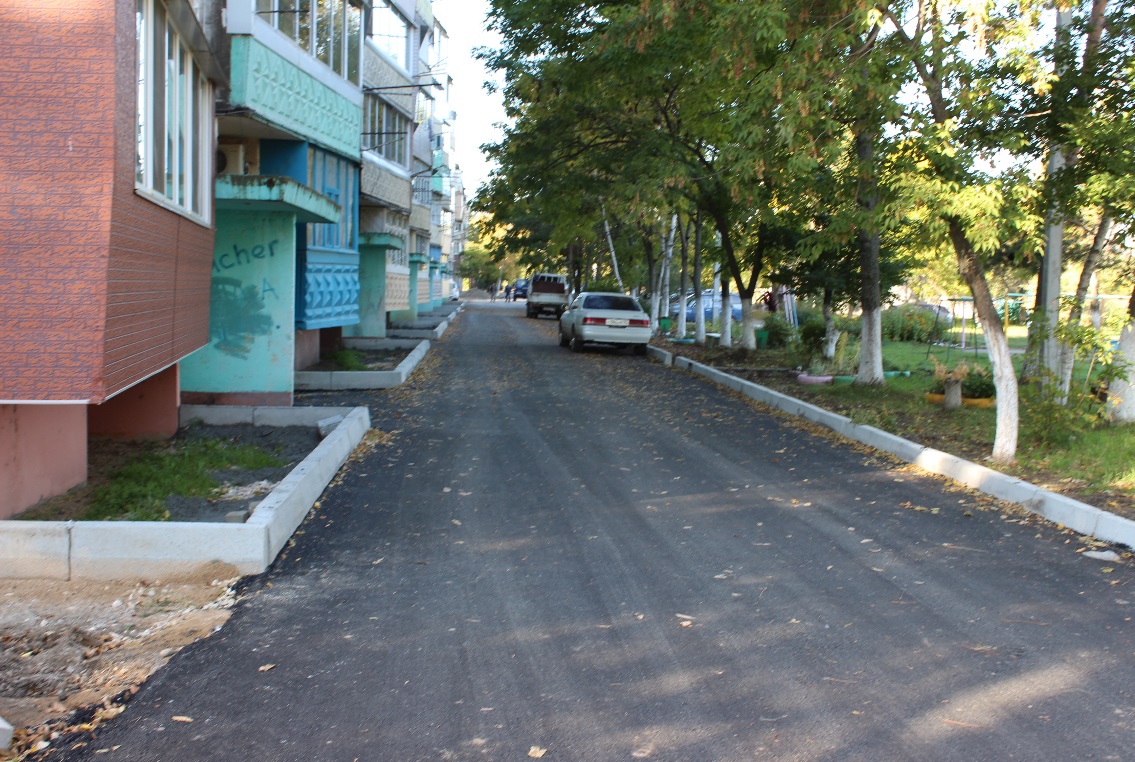 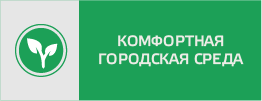 Реализация приоритетного проекта 
«Формирование комфортной городской среды» 
в 2018-2022 годах
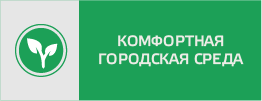 Реализация приоритетного проекта 
«Формирование комфортной городской среды» 
в 2018 году
Перечень муниципальных образований на территории 
которых проведено рейтинговое голосование 
в целях выбора общественных территорий, подлежащих благоустройству в первоочередном порядке  в 2018 году
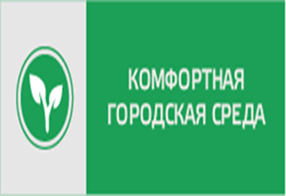 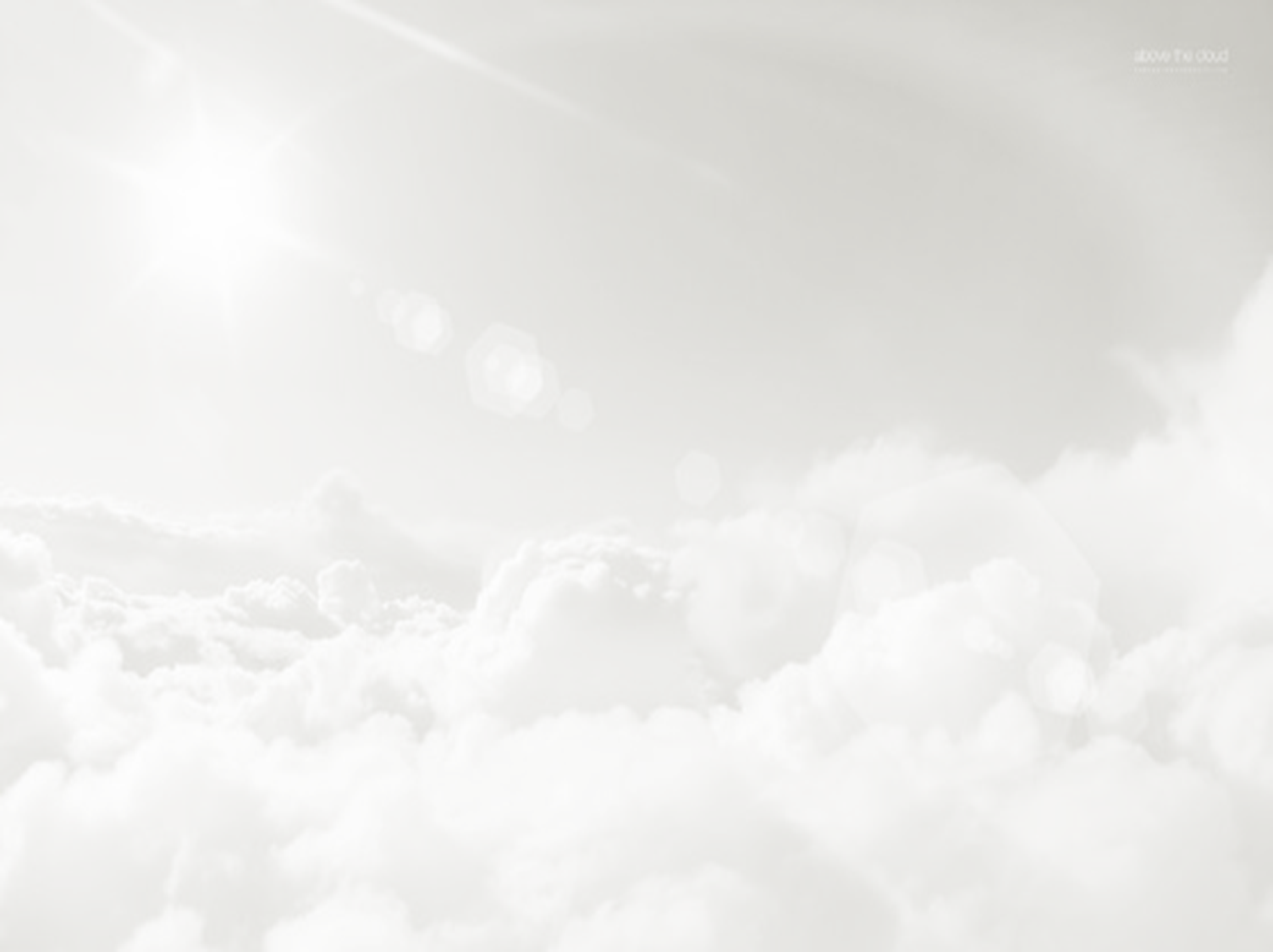 Уссурийский городской округ
ремонт дворовых территорий
12
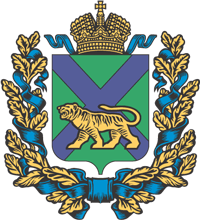 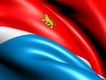 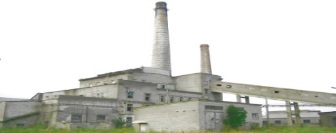 Д Е П А Р Т А М Е Н Т
п о  Ж К Х  и  Т Р
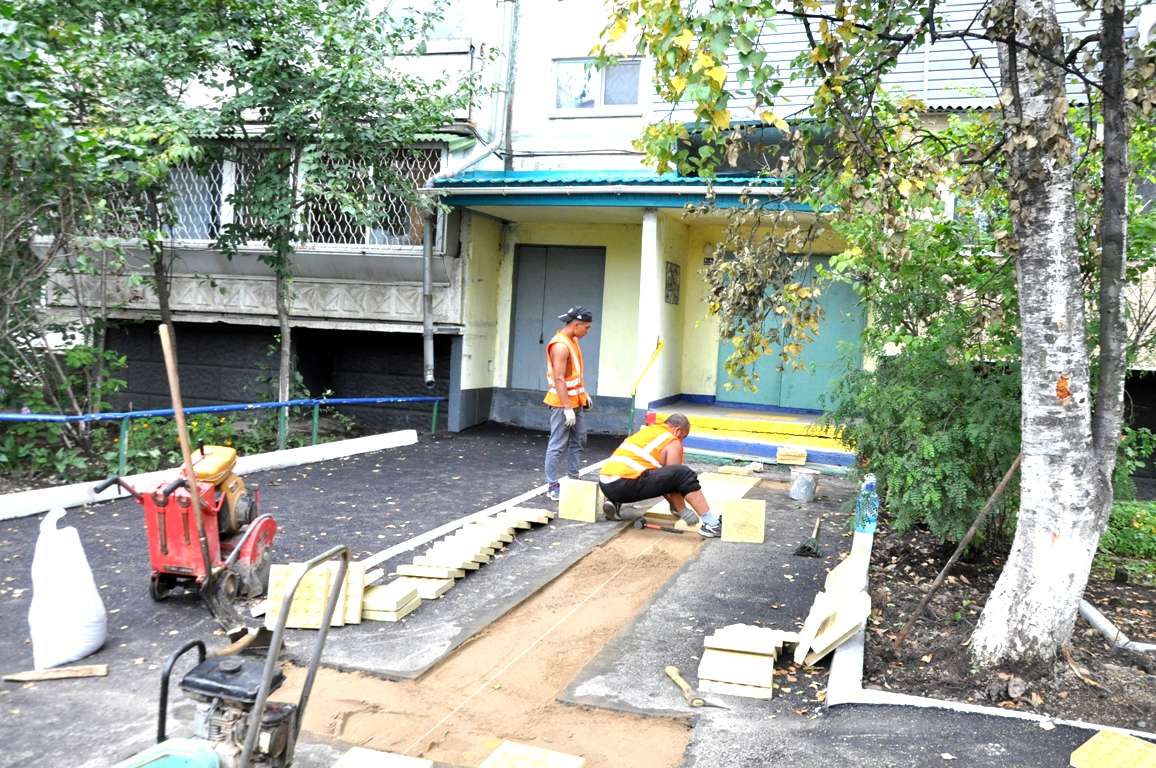 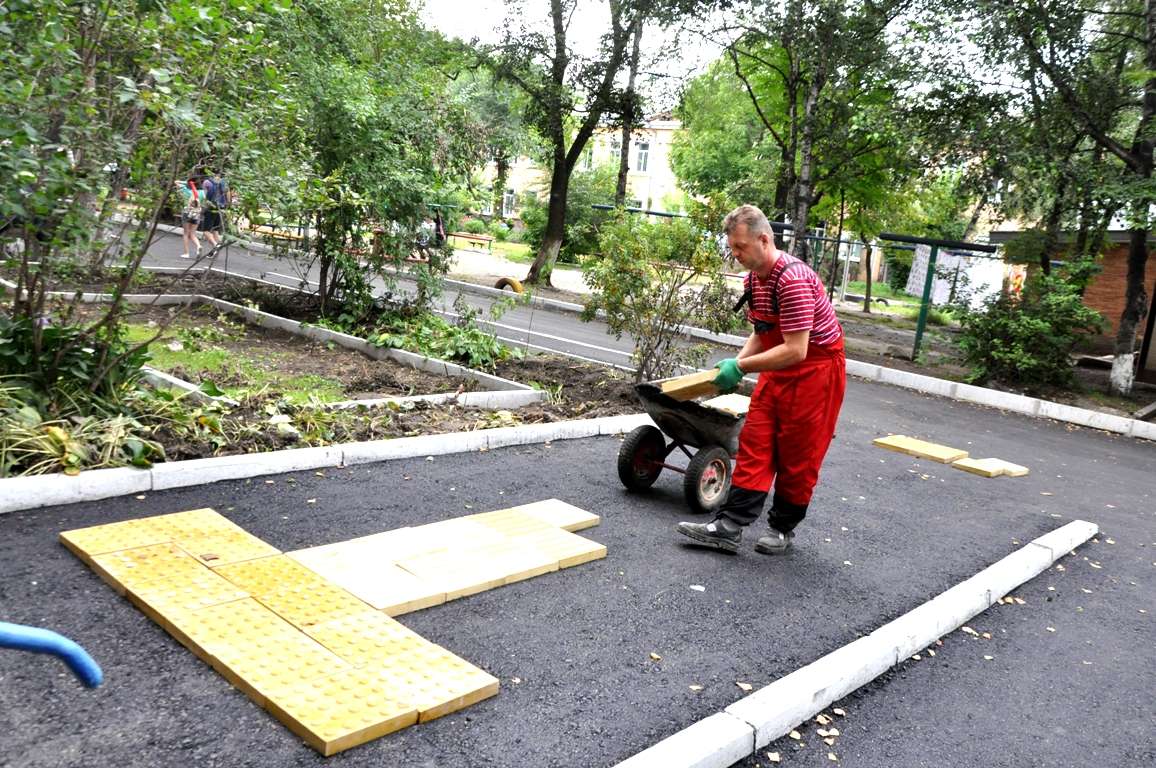 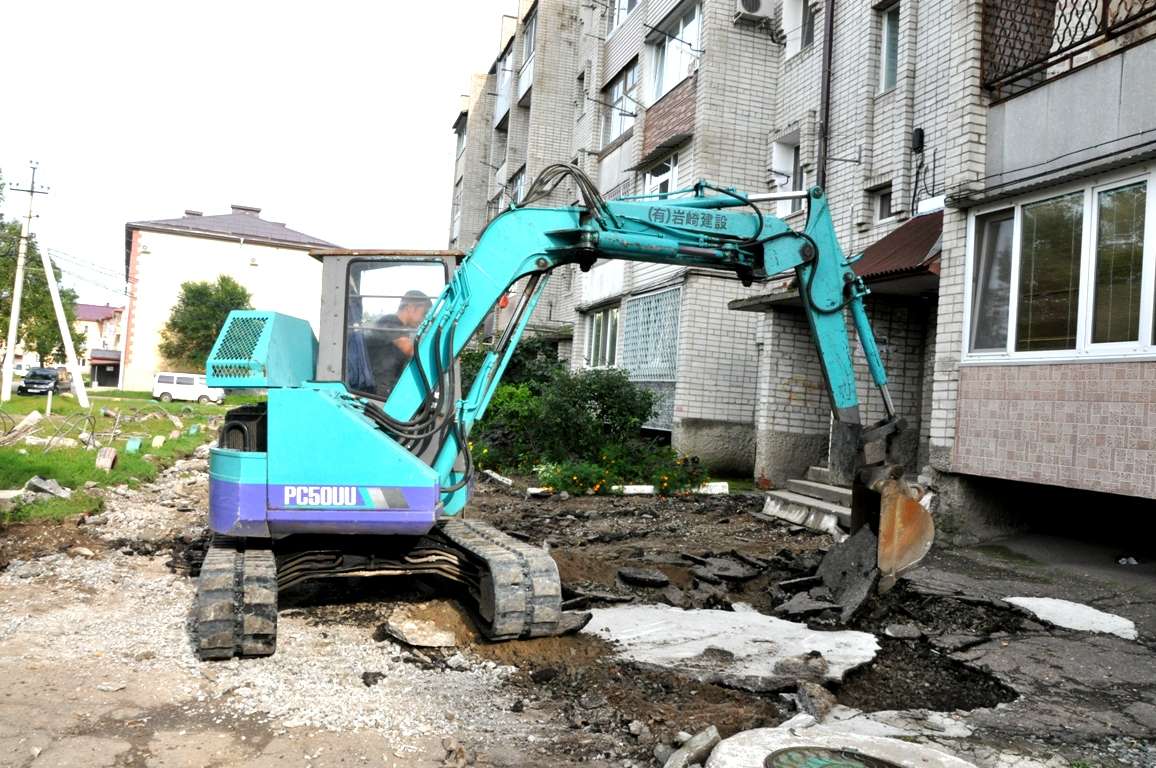 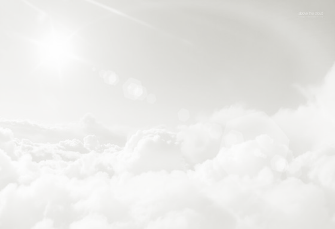 Владимиро-Александровское сельское поселение
Сквер «Молодежный»
12
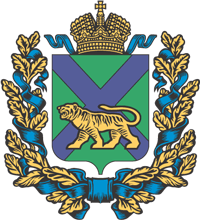 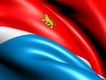 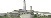 Д Е П А Р Т А М Е Н Т
п о  Ж К Х  и  Т Р
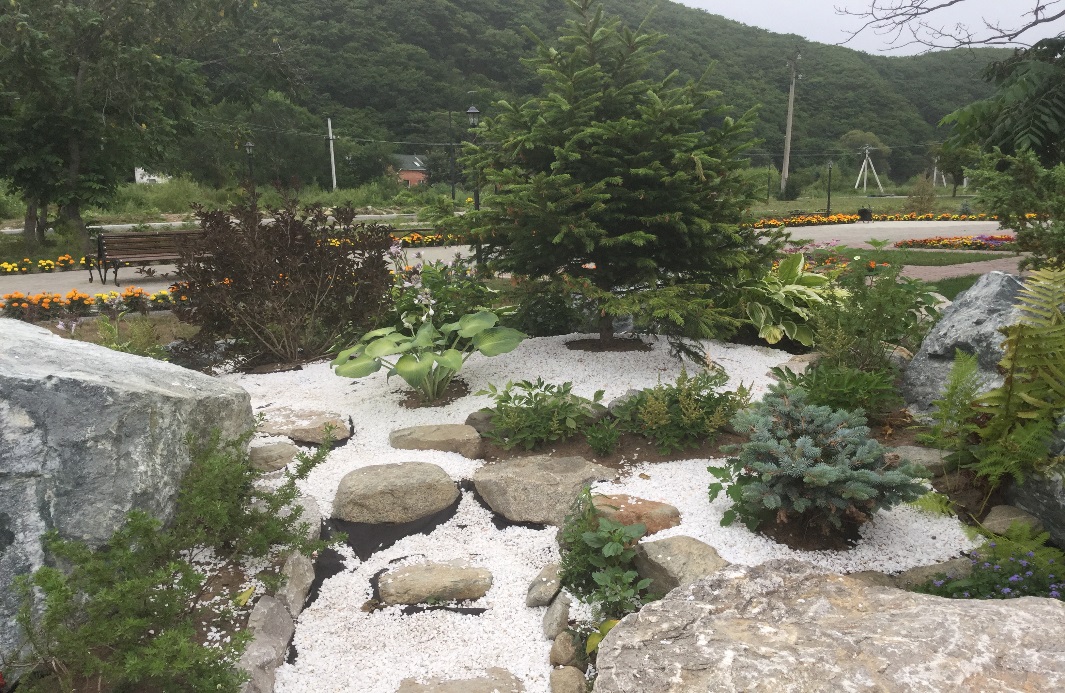 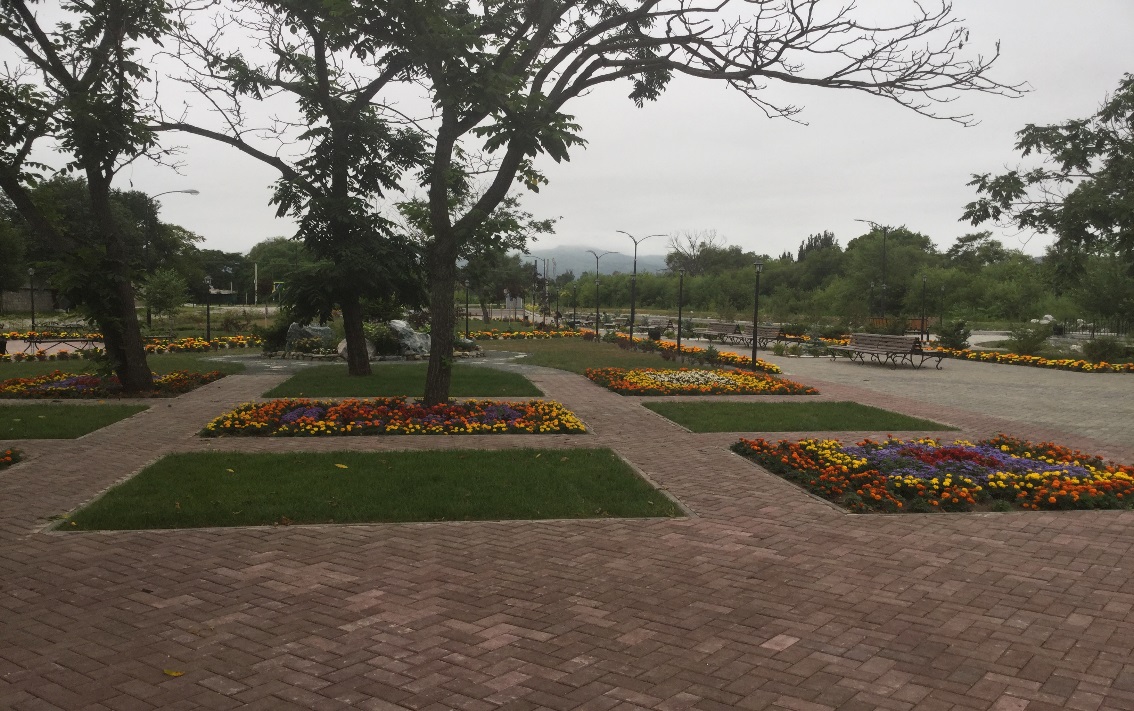 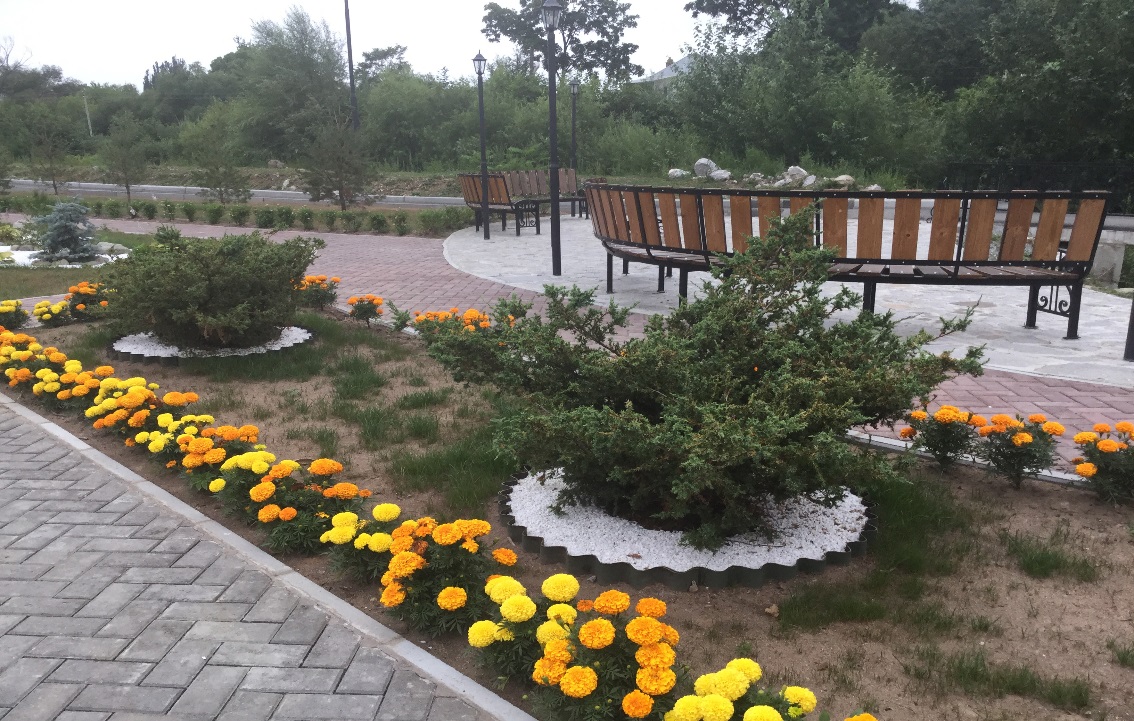 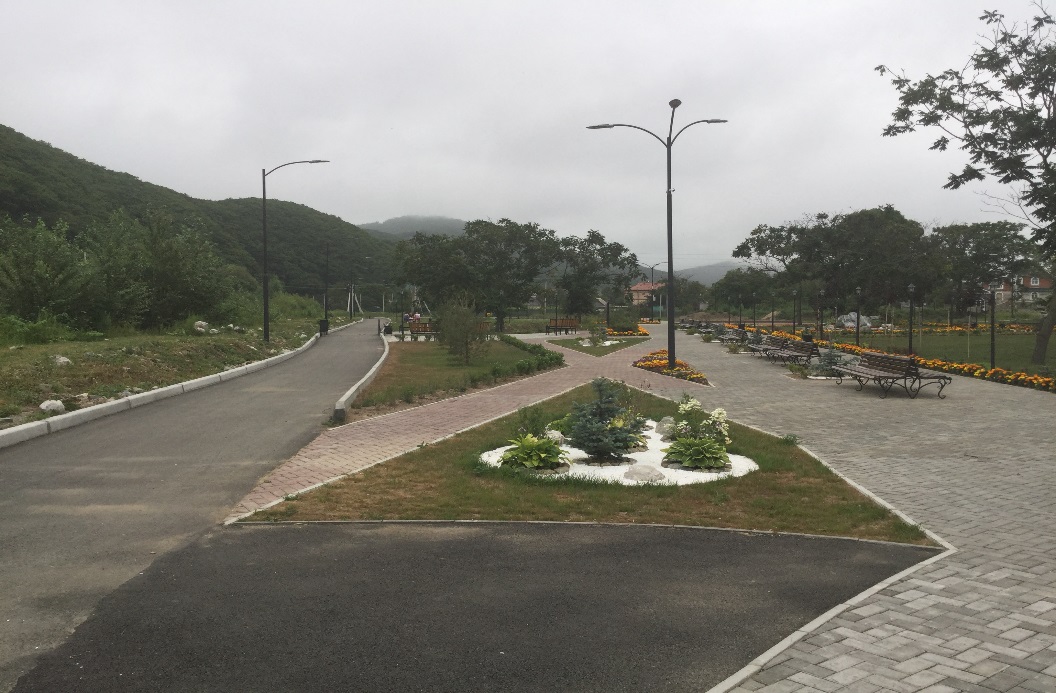 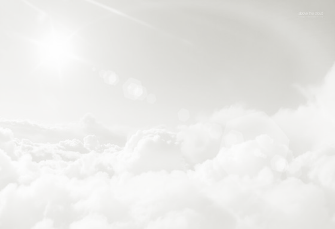 Новицкое сельское поселение  (сквер)
до                                             после
12
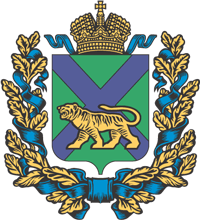 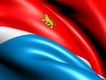 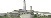 Д Е П А Р Т А М Е Н Т
п о  Ж К Х  и  Т Р
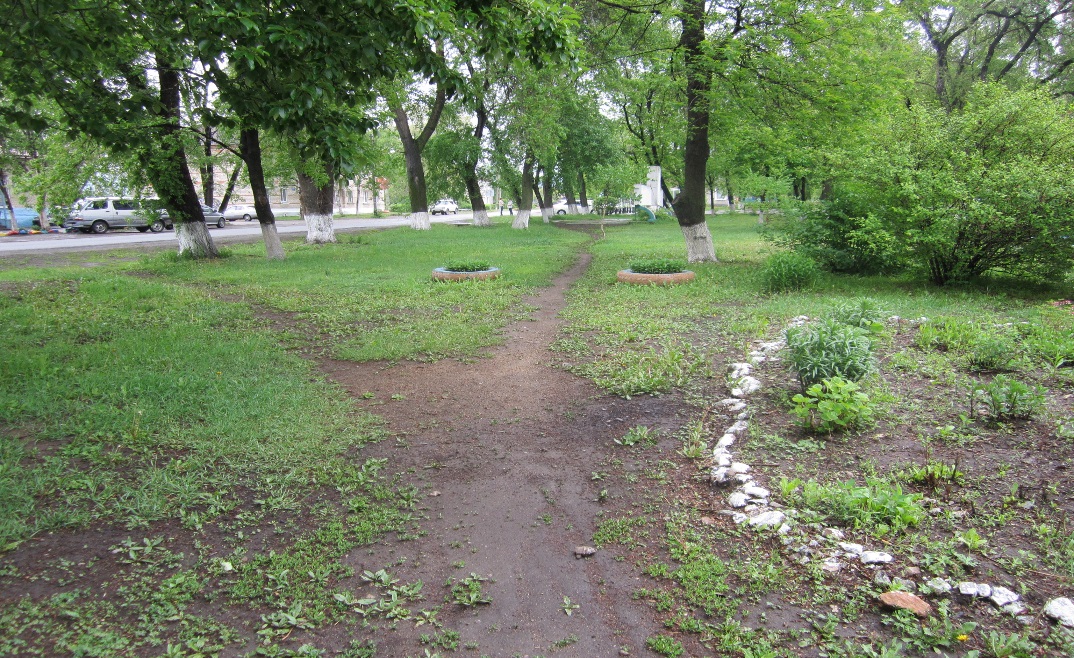 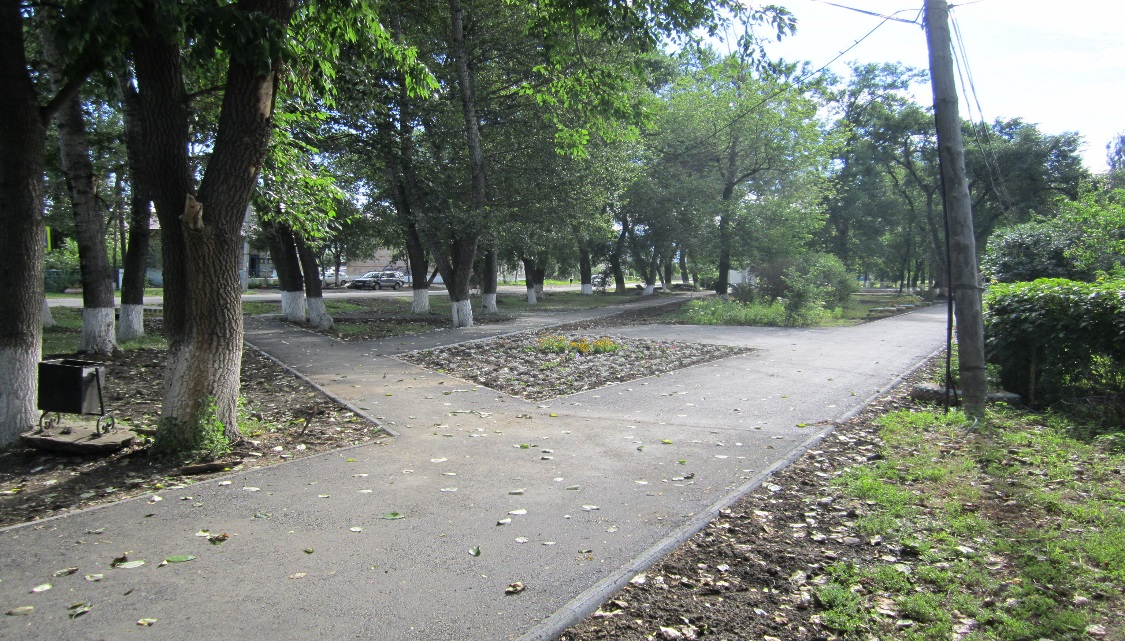 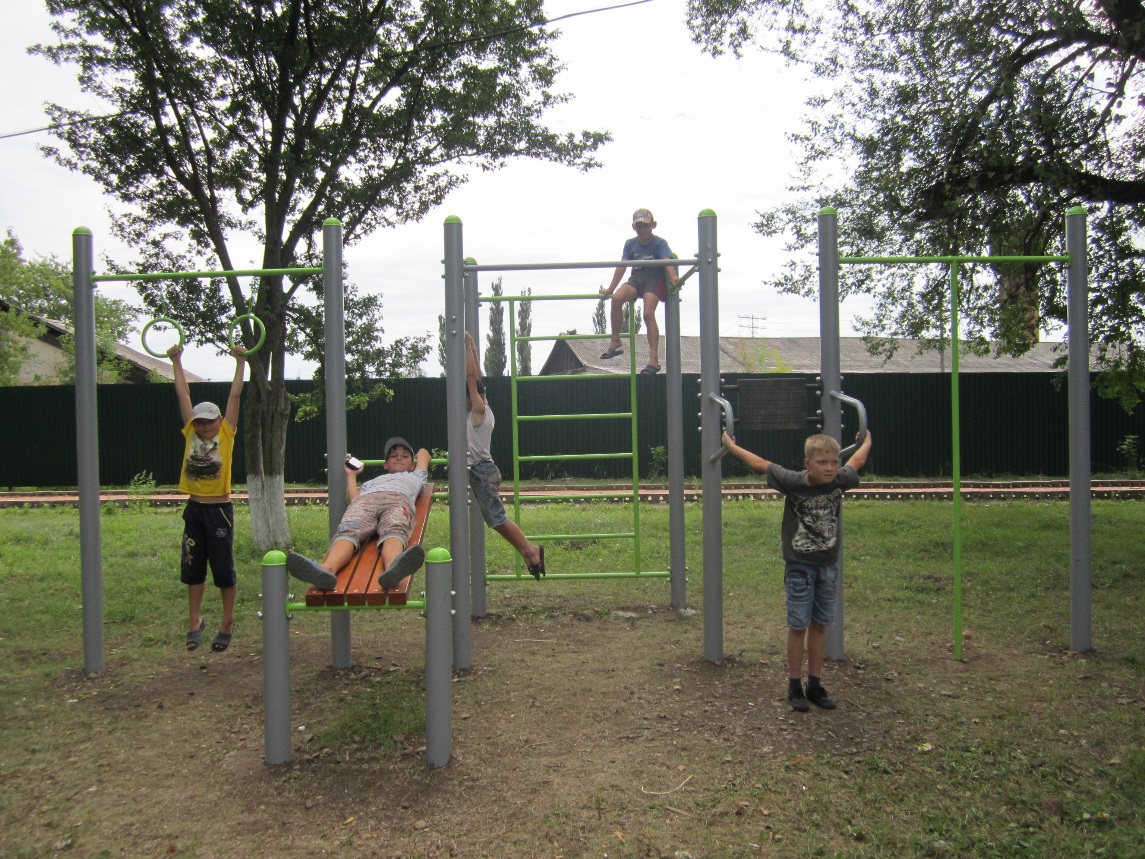 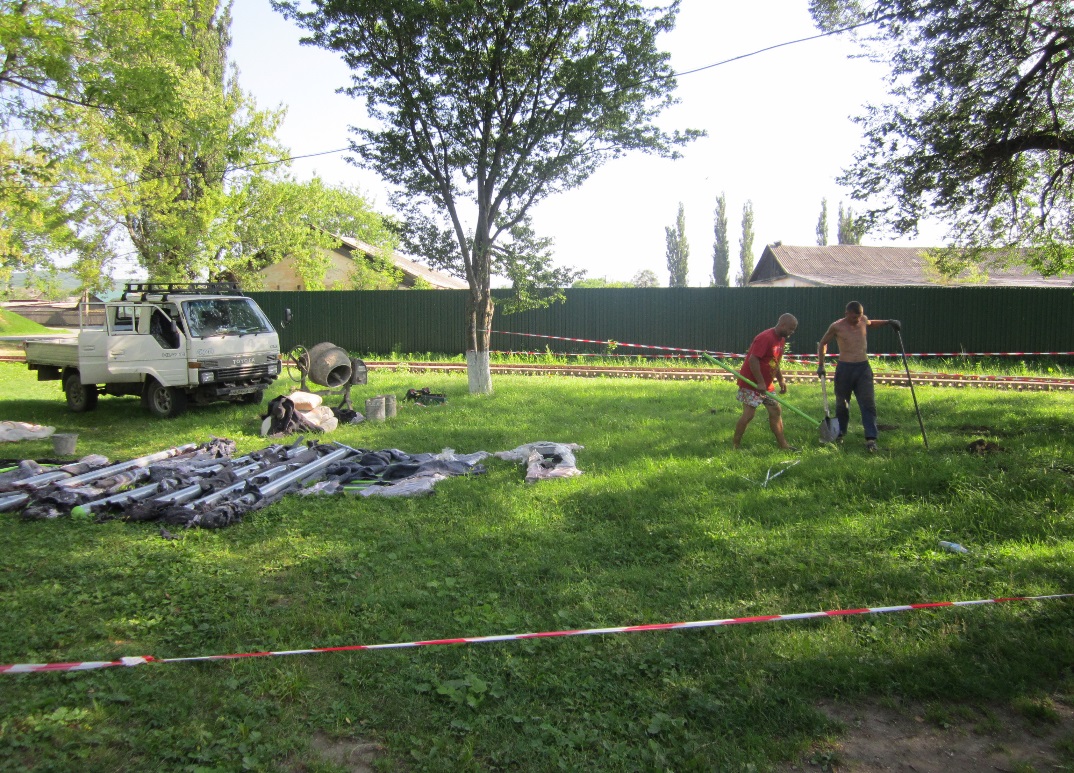 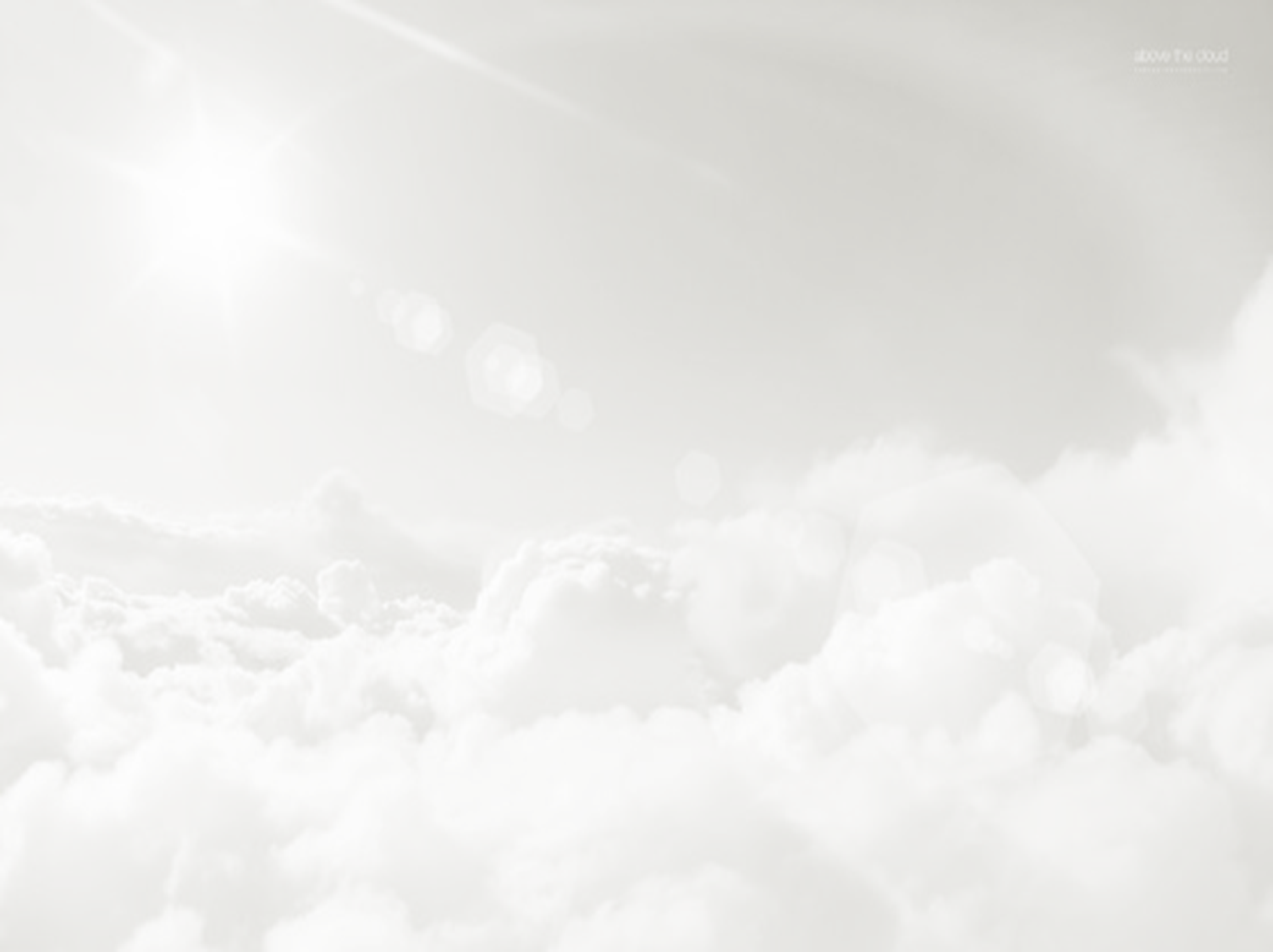 Сергеевское сельское поселение
Партизанского муниципального района 
(дизайн-проект сквера)
12
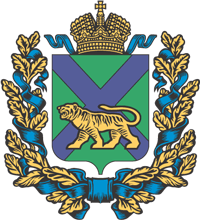 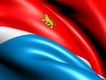 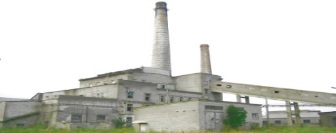 Д Е П А Р Т А М Е Н Т
п о  Ж К Х  и  Т Р
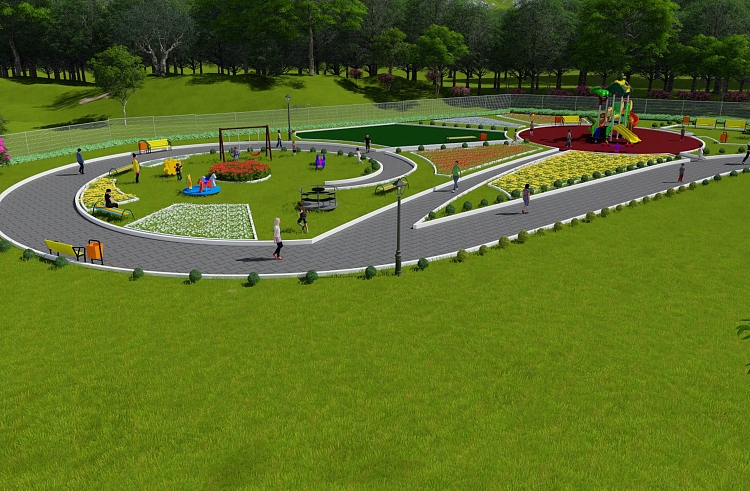 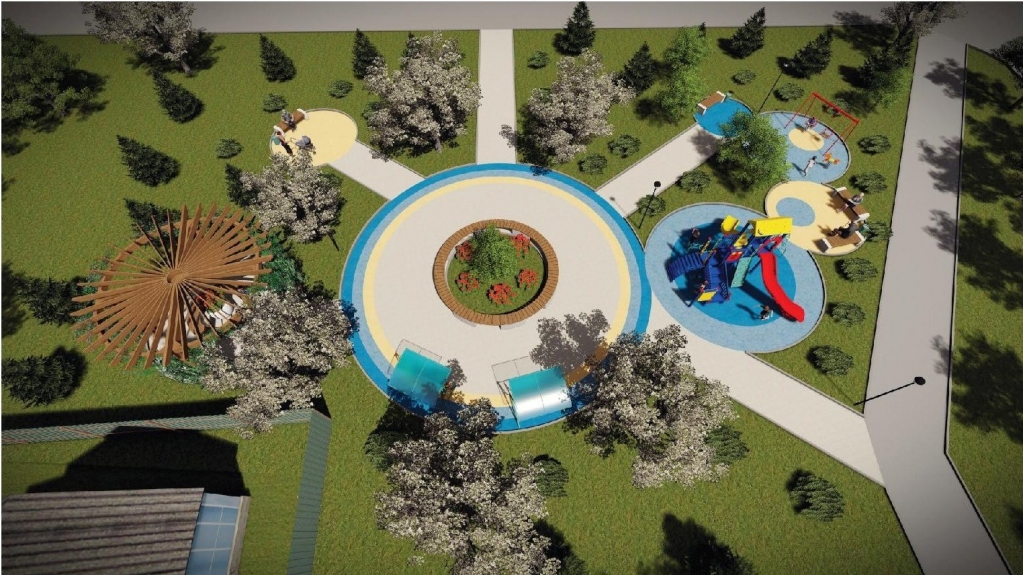 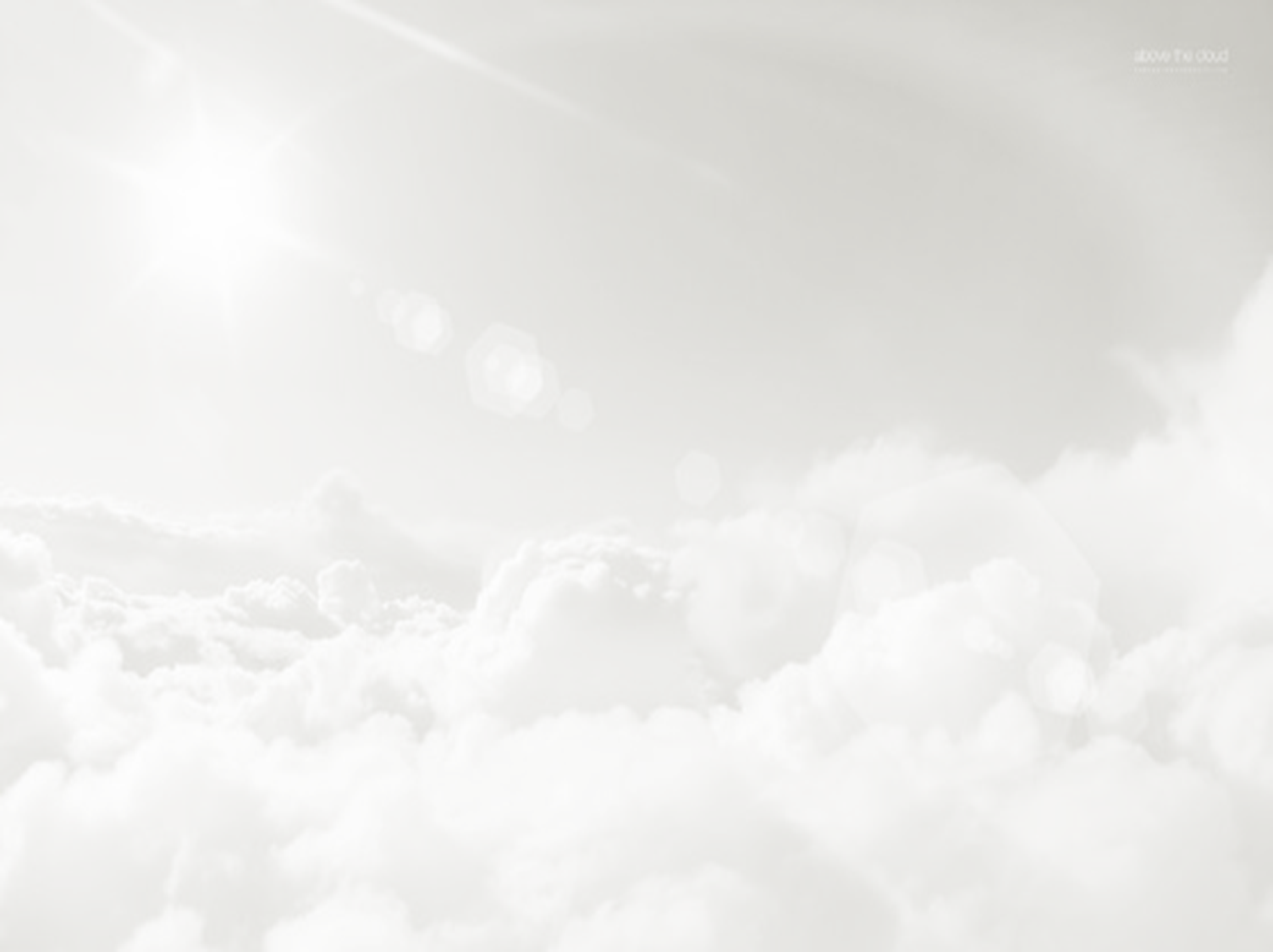 Кавалеровское городское поселение
сквер
12
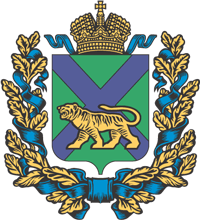 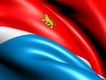 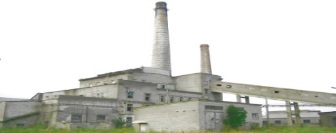 Д Е П А Р Т А М Е Н Т
п о  Ж К Х  и  Т Р
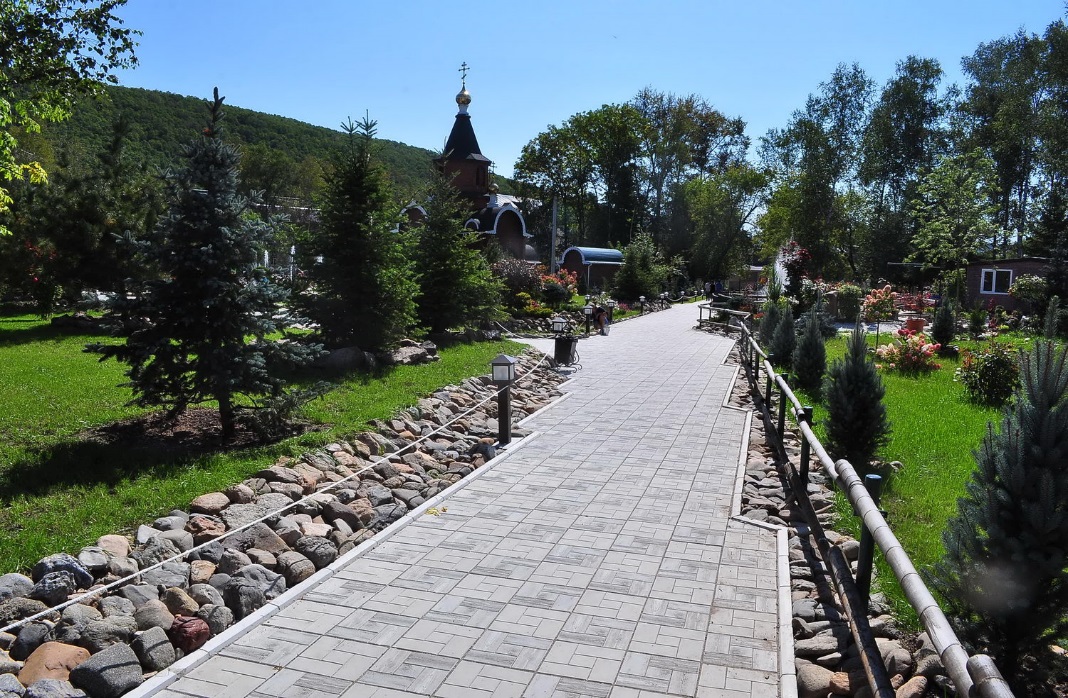 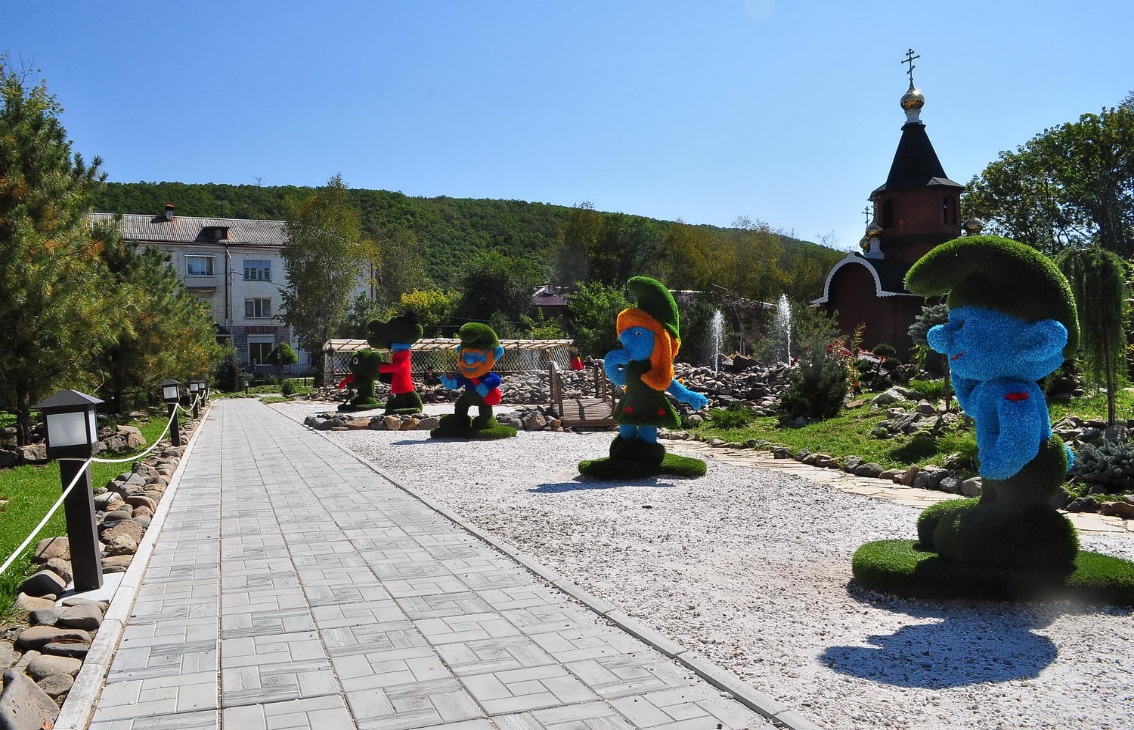 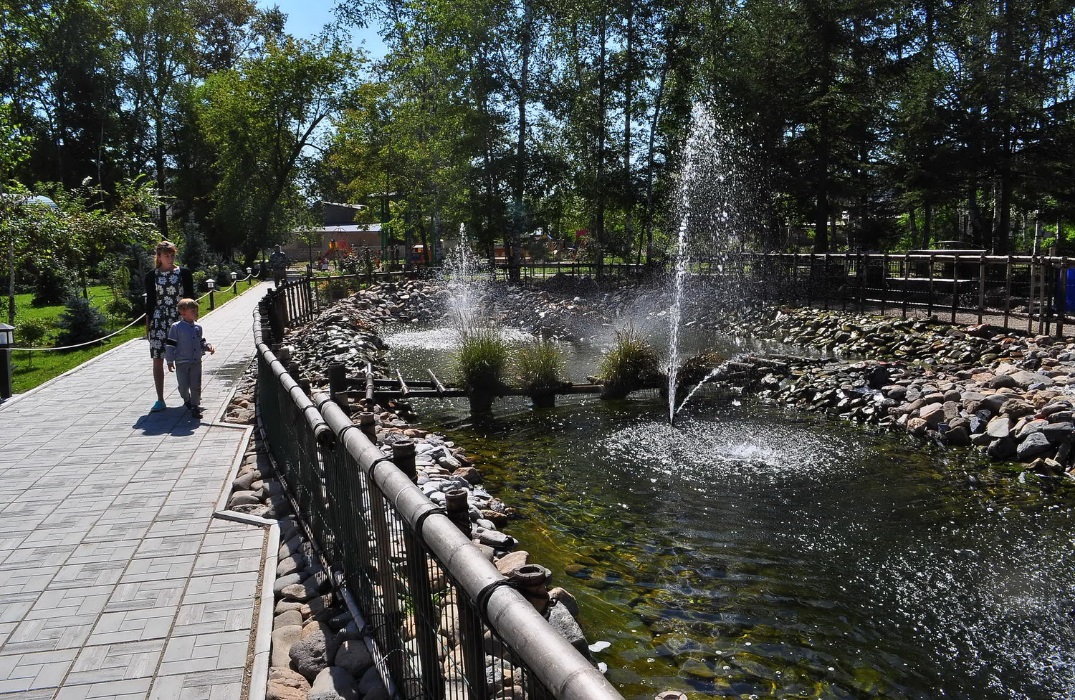 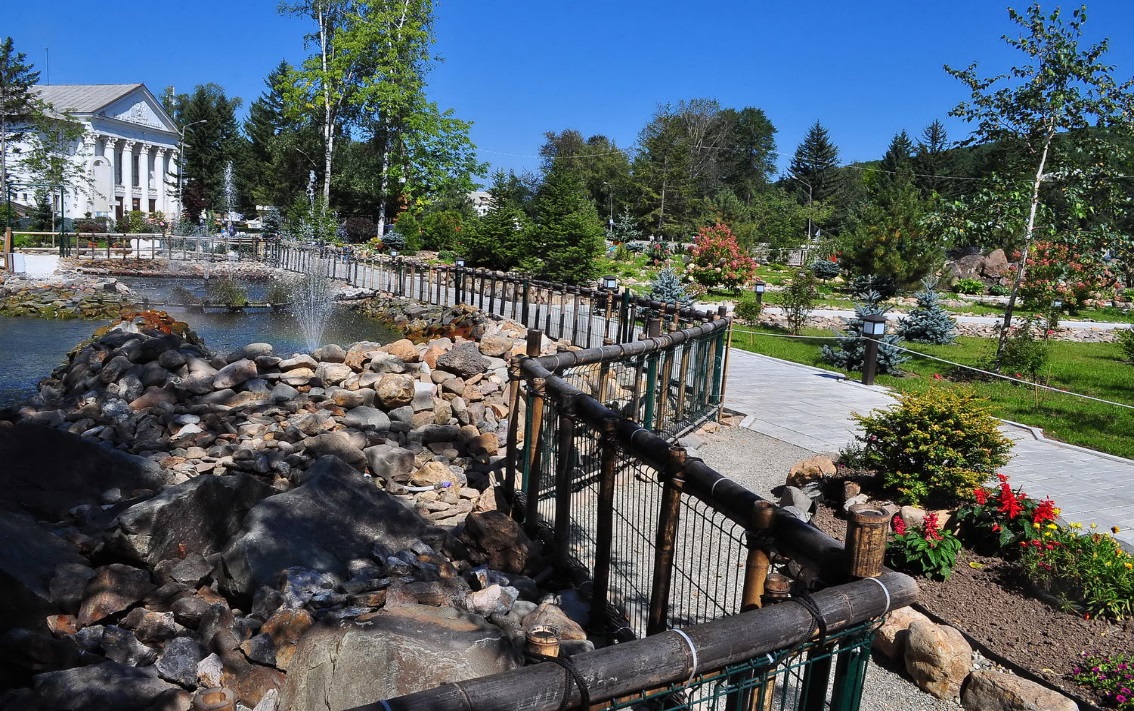 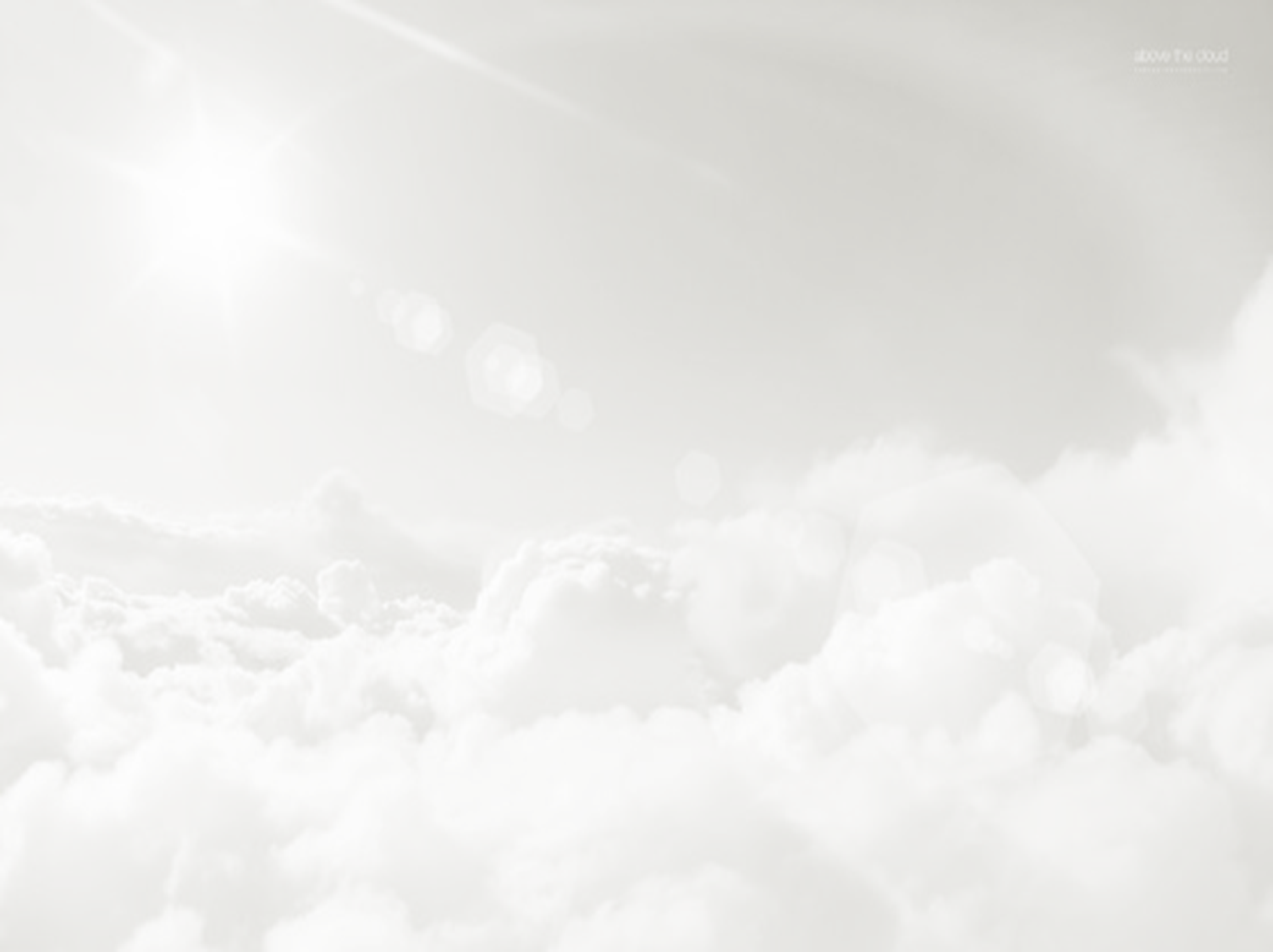 Кавалеровское городское поселение
сквер
12
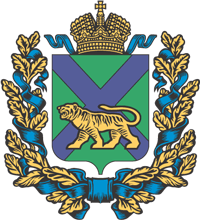 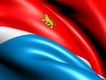 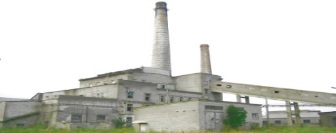 Д Е П А Р Т А М Е Н Т
п о  Ж К Х  и  Т Р
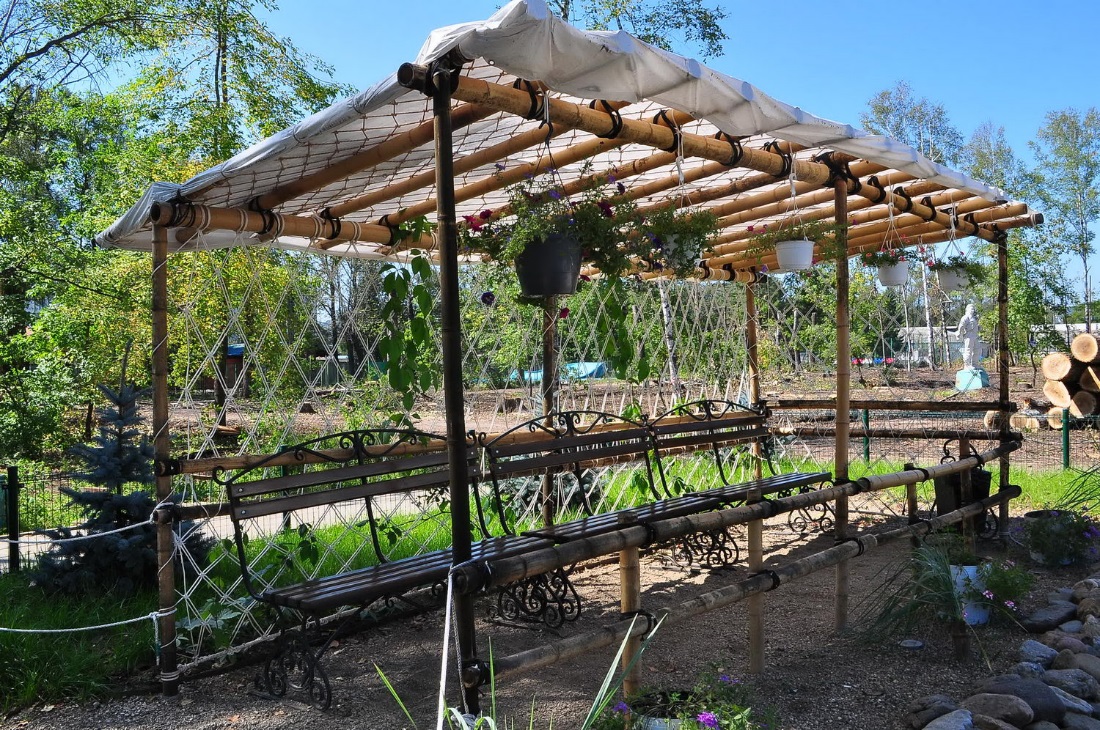 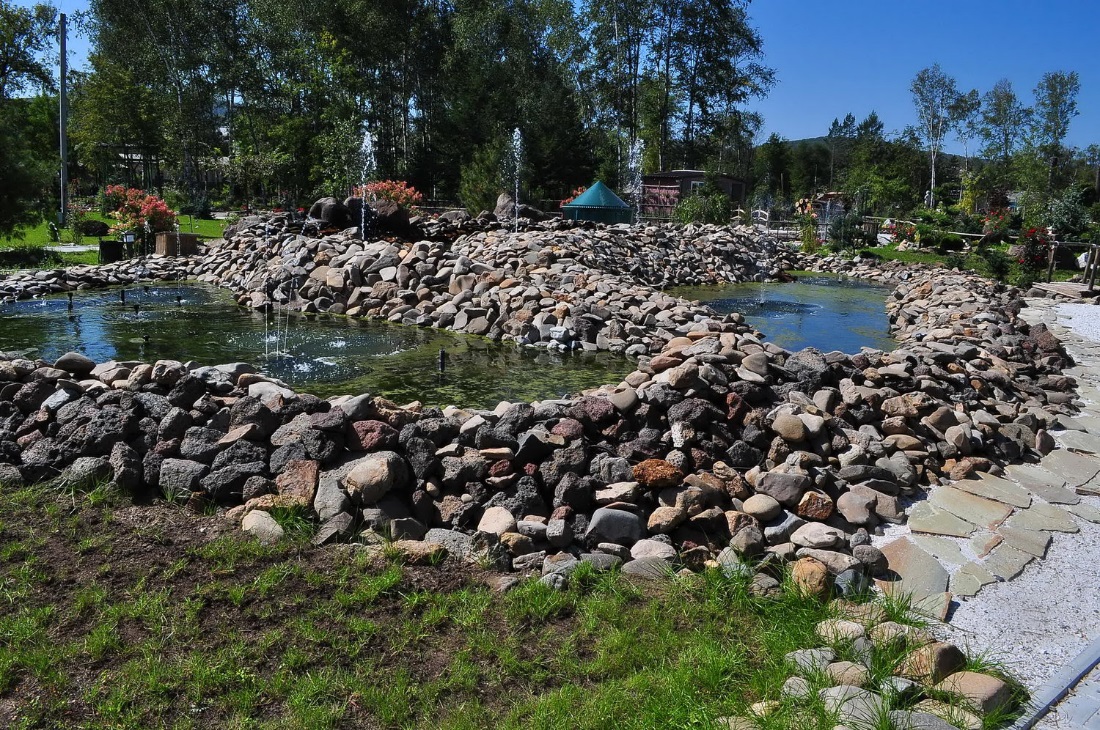 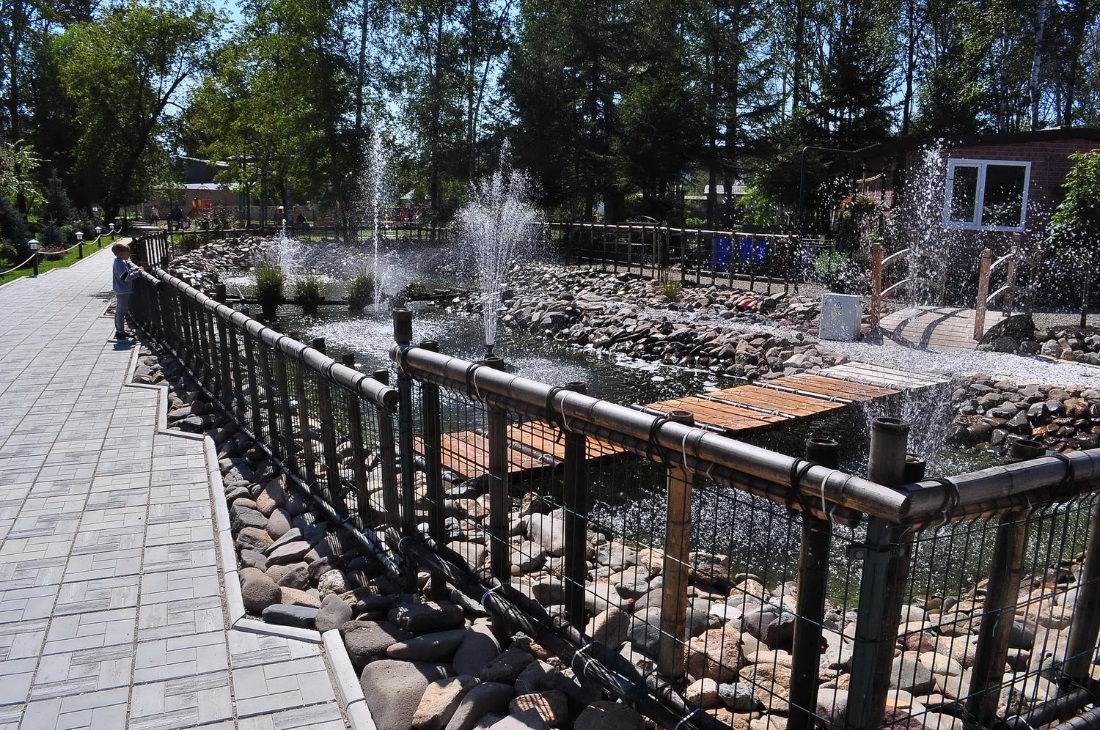 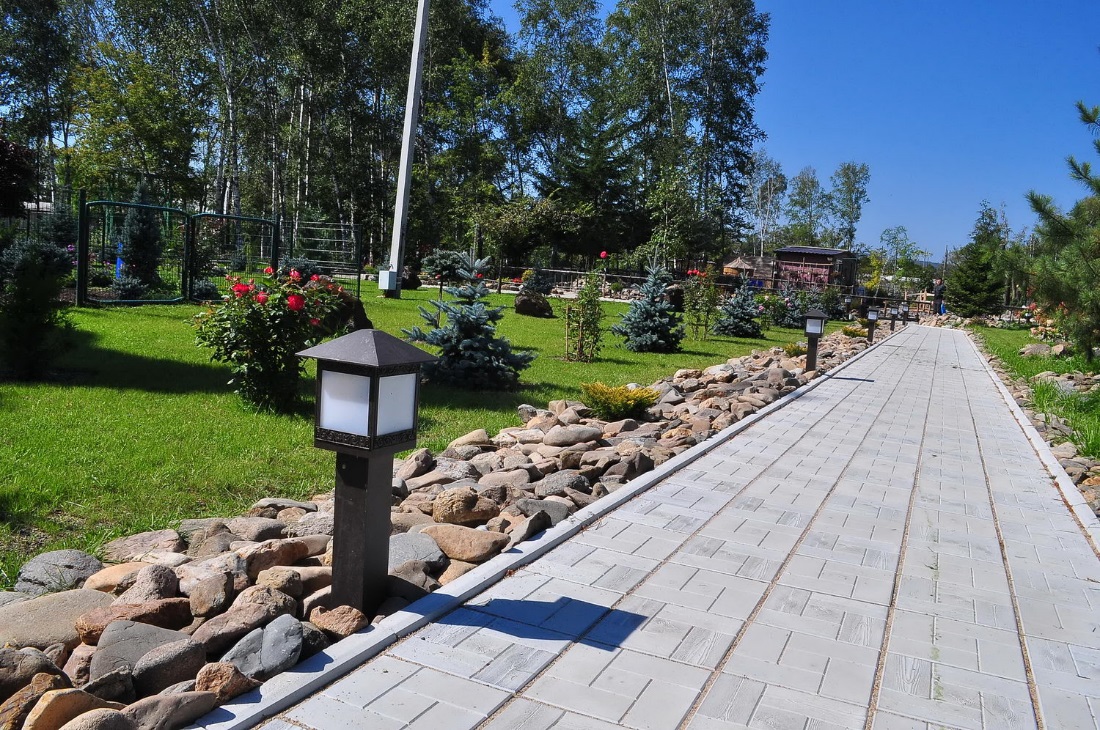 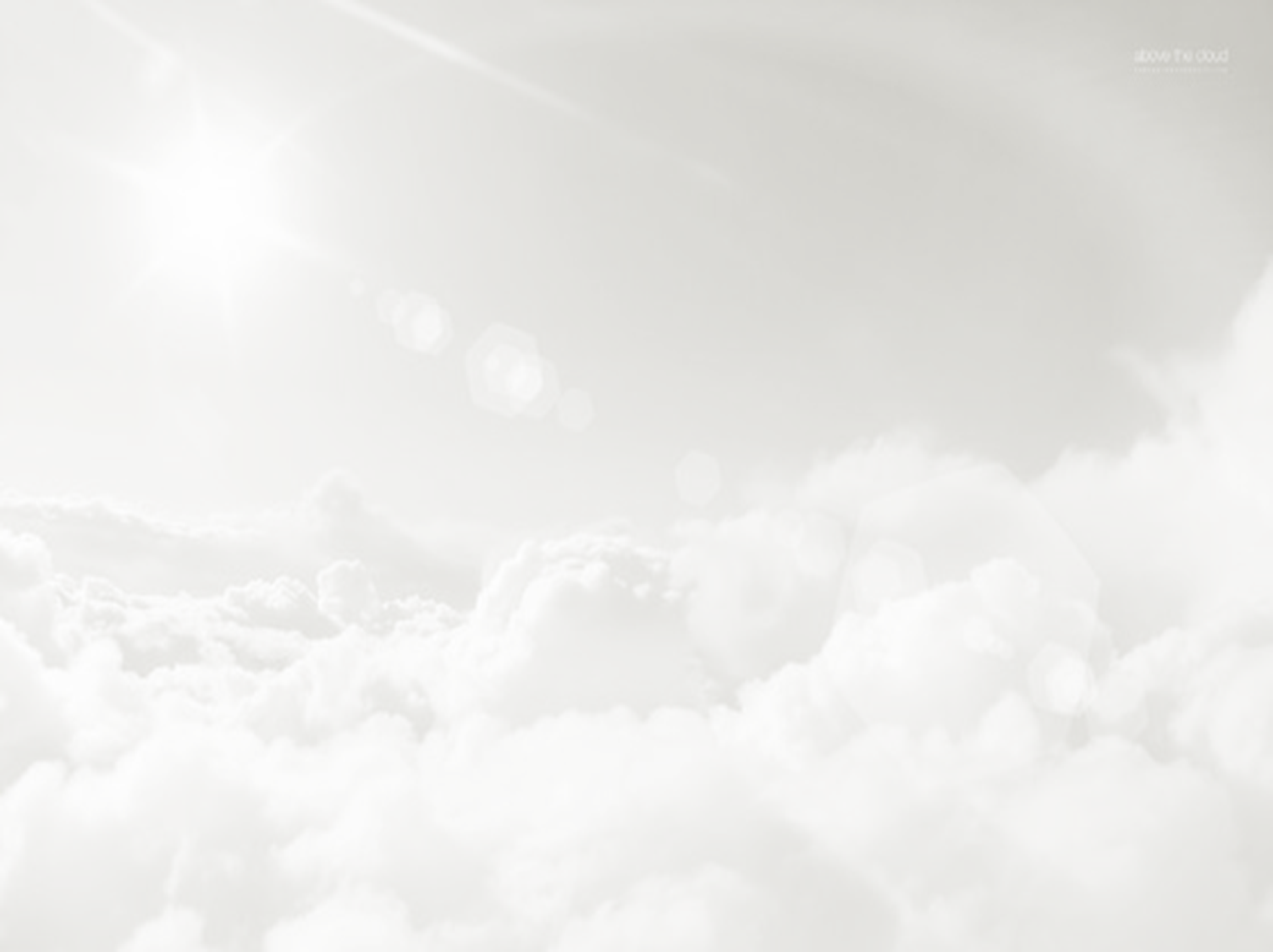 Пластунское городское поселение
площадь (мемориал)
12
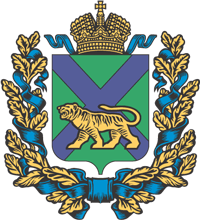 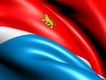 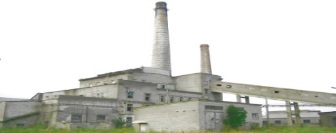 Д Е П А Р Т А М Е Н Т
п о  Ж К Х  и  Т Р
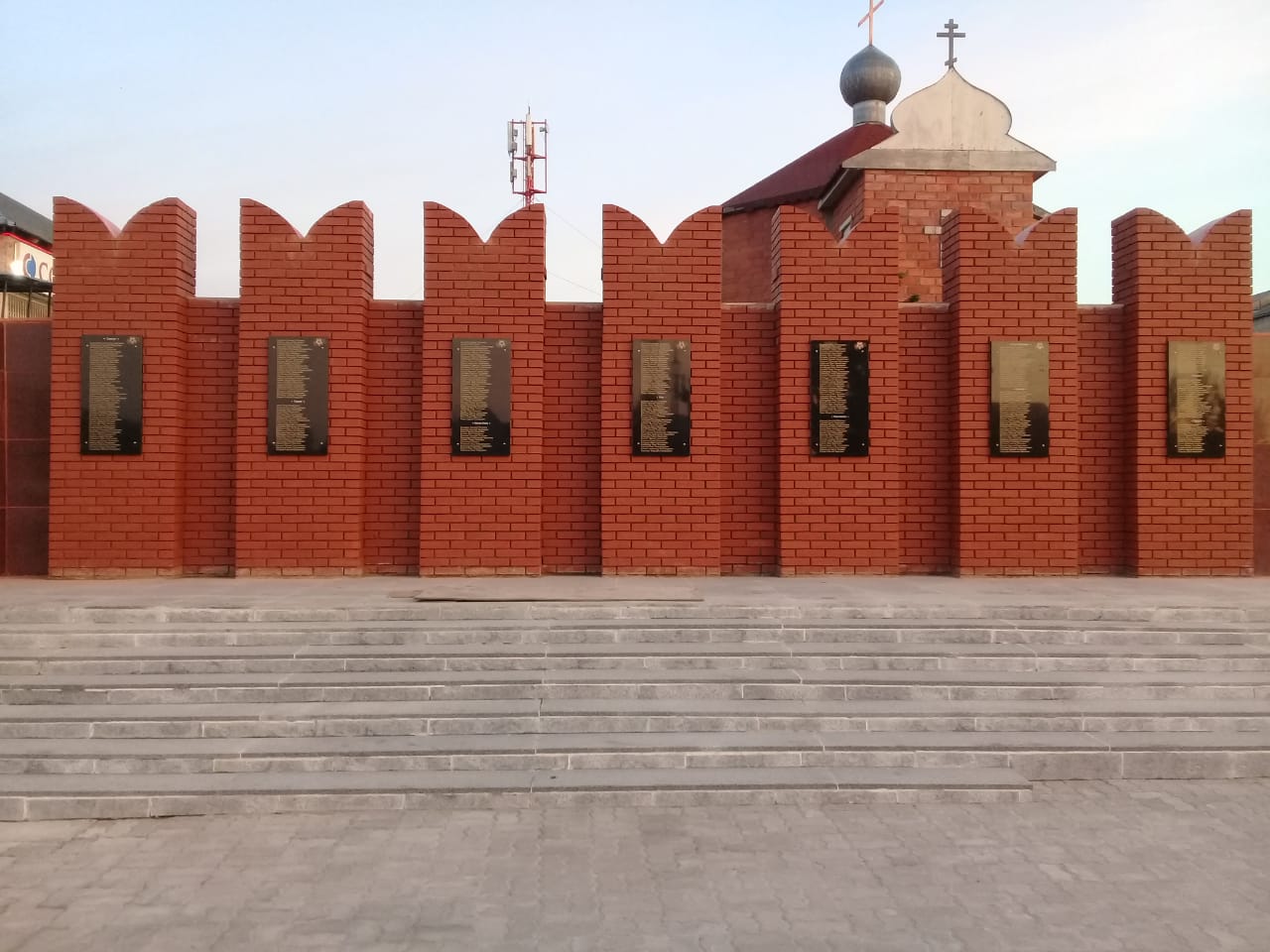 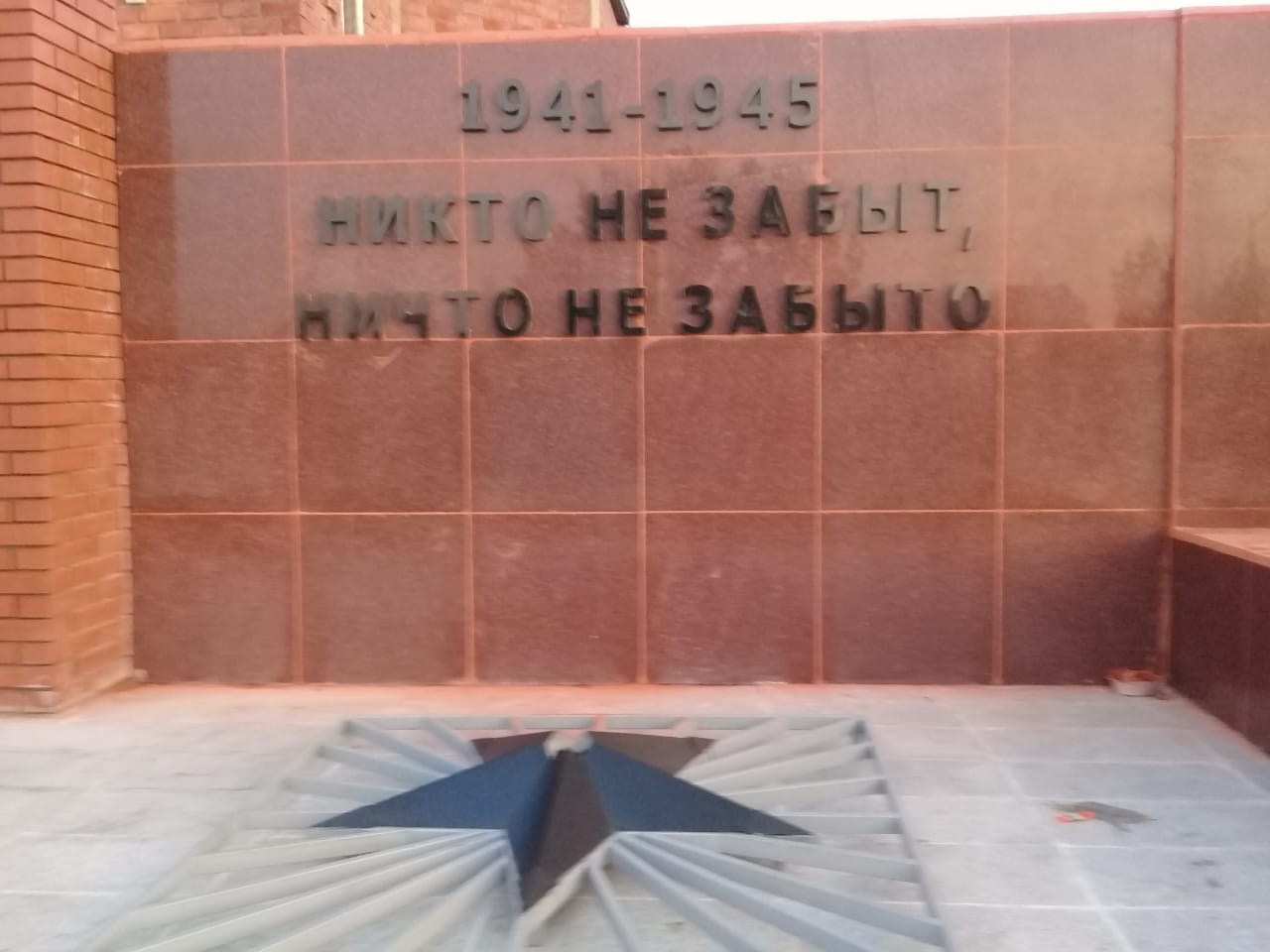 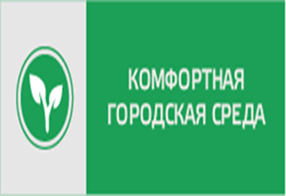 Спасибо за внимание!
Освоение субсидий на благоустройство городских парков в 2017 году
Освоение субсидий на благоустройство дворовых и общественных территорий в 2017 году
Выполнение мероприятий по благоустройству дворовых и общественных территорий в 2017 году
Выполнение мероприятий по благоустройству дворовых и общественных территорий в 2017 году
Выполнение мероприятий по благоустройству
на территории монопрофильных муниципальных образований в 2017 году
Распределение субсидий на поддержку муниципальных программ формирования современной городской среды на 2018 год
Распределение субсидий на поддержку муниципальных программ формирования современной городской среды на 2018 год
Распределение субсидий на поддержку муниципальных программ формирования современной городской среды на 2018 год
Распределение субсидий на поддержку муниципальных программ формирования современной городской среды на 2018 год
Распределение субсидий на поддержку муниципальных программ формирования современной городской среды на 2018 год
Распределение субсидий на обустройство мест массового отдыха (городских парков) на 2018 год